CBAM webinář
Odbor politiky ochrany klimatu
Oddělení emisního obchodování
18. července 2024
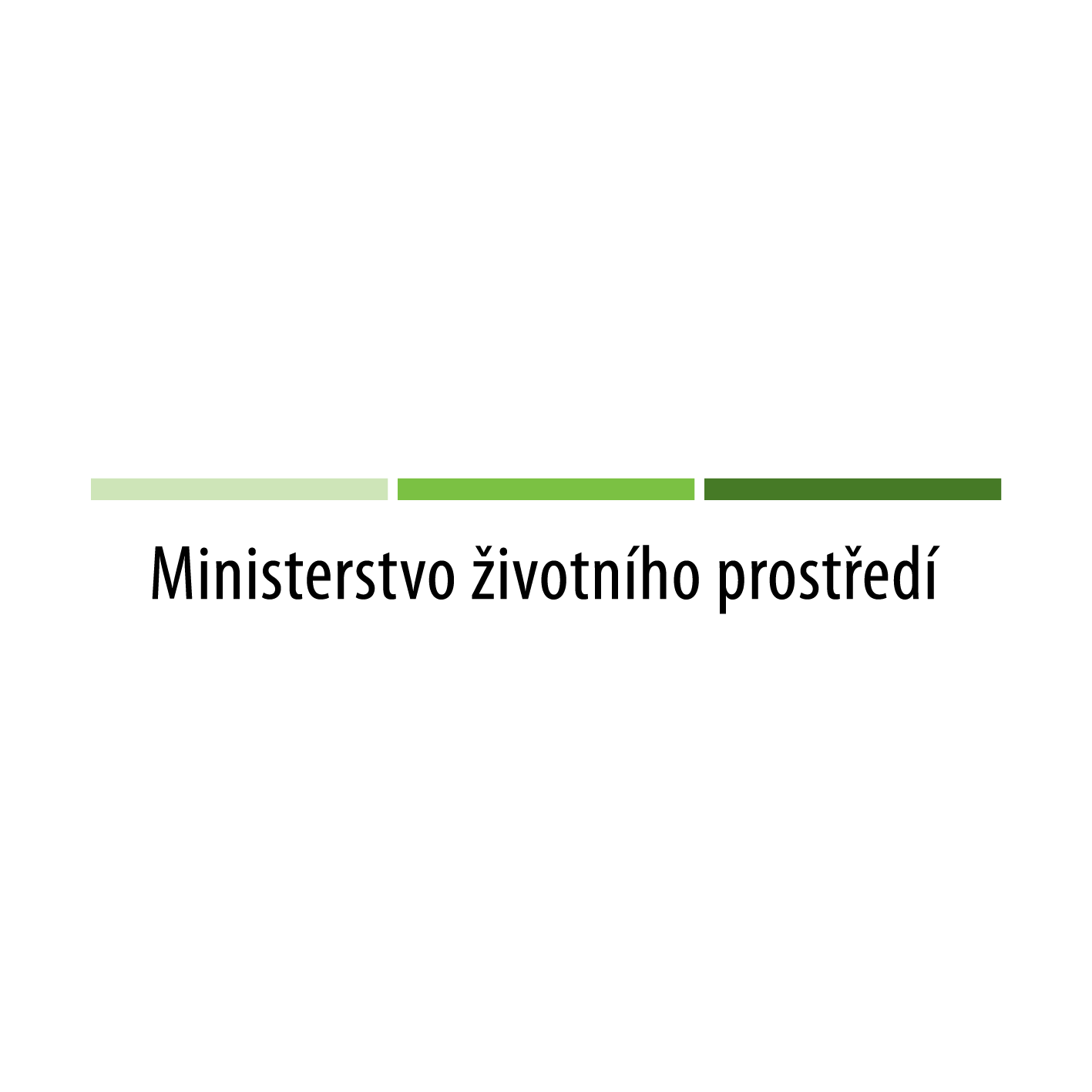 Pravidla webináře
Všichni účastníci jsou ztlumeni
Webinář je nahráván a bude zveřejněn
Externí nahrávání videa není povoleno
Dotazy piště prosím do chatu – budeme se jim věnovat na konci webináře
Prezentaci zveřejníme na našich webových stránkách, kde také najdete další materiály
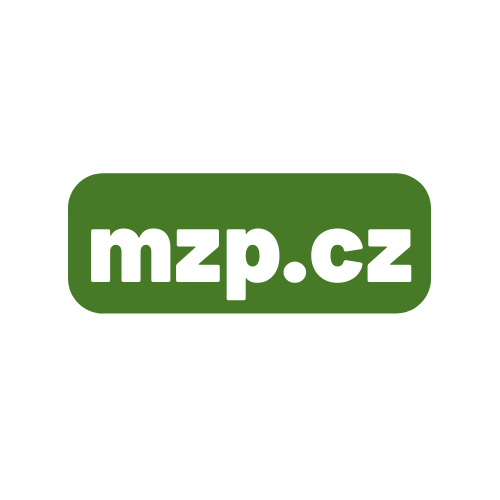 Program
Aktuální situace
Vykazování skutečných emisí
Standardní x skutečné
20% emisí ve složeném zboží
Výpočet emisí výrobcem
Komunikace s výrobcem – ukázka šablony
Vyplnění zprávy CBAM
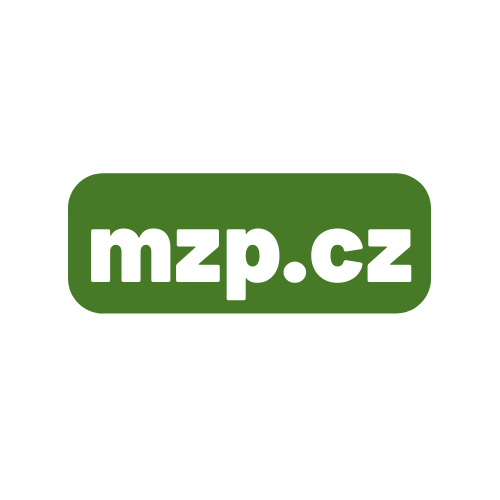 Aktuální situace
Lhůta pro podání CBAM zprávy za Q2 2024 je 31. července, změny a opravy možné do konce srpna
Některé nové funkce a prvky portálu CBAM
Pro zprávu za Q3 2024 (do konce října) je již nutné vykazovat skutečné hodnoty emisí získané od výrobce
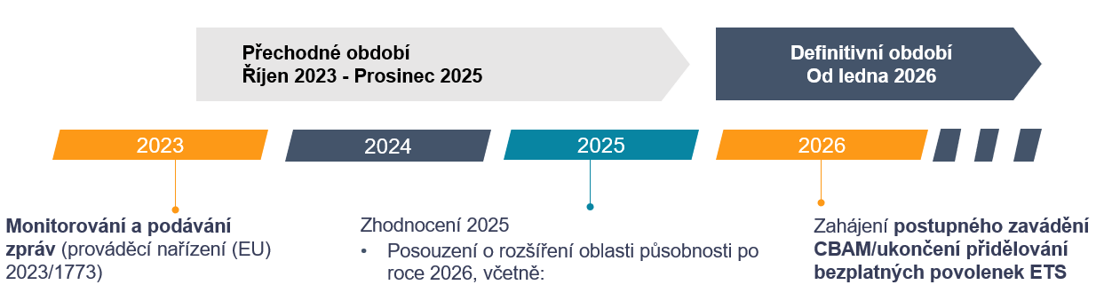 Přehled termínů
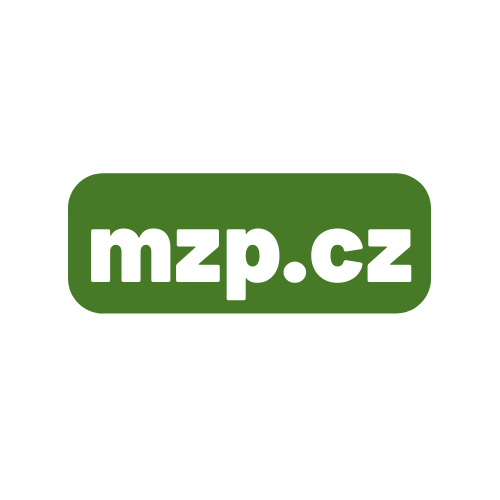 * První zpráva s povinným hlášením skutečných emisí vypočítaných výrobcem ve třetí zemi
Novinky v portálu CBAM
Flexibility a zjednodušení
Standardní (defaultní) hodnoty: 
Do 31. července 2024 (první 3 reporty – dovozy do 30.  června) pro určení 100 % vložených emisí ve zboží
Poté už pouze na 20% emisí ve složeném zboží (prekurzory)
Stanovení emisí podle metod již používaných v místě, kde se zařízení nachází:
Pokud vedou k obdobnému rozsahu a obdobné přesnosti údajů, lze použít metody již používané pro monitorování emisí nebo stanovení ceny uhlíku ze třetích zemí (jen do konce roku 2024)
Zjednodušení pro podávání zpráv
V případech, kdy jsou informace o emisích podobné pro různé zboží, které se vyrábí ve stejném zařízení, lze použít funkci „Duplicate Good". Duplikované zboží lze podle potřeby upravovat.
Použití XML souborů pro zautomatizování podávání zpráv.
Vytvořit zprávu pomocí zprávy předchozí
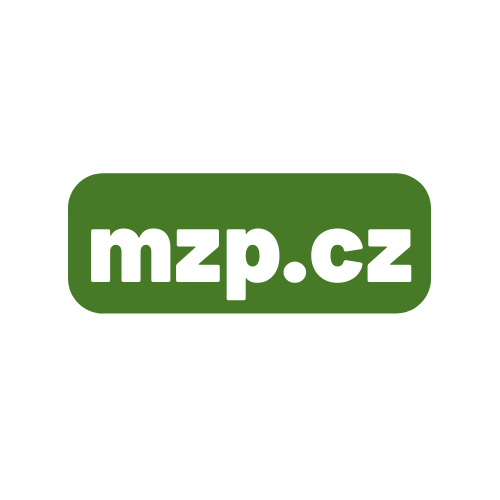 Využití standardních hodnot
Pro 100 % vložených emisí jen pro dovozy do 30. června 2024, tedy první tři zprávy do 31.7.2024
Poté maximálně 20 % celkových vložených emisí ve složeném zboží
Musí být použity pro dovoz elektřiny a pro nepřímé emise, pokud nejsou splněna určitá kritéria.
Pokud provozovatel vyrábí složené zboží a nakupuje prekurzory, které se na celkových vložených emisích podílejí méně než 20 %, může použít standardní hodnoty k určení emisí tohoto prekurzoru.
Pokud většinu vložených emisí výrobku tvoří prekurzory (např. pokud provozovatel nakupuje ocelové tyče pro výrobu šroubů a matic), může výrobce použít standardní hodnoty pro svůj vlastní výrobní proces za předpokladu, že od výrobců prekurzorů obdrží spolehlivé údaje o jejich vložených emisích a že jejich vlastní výrobní proces se na celkových vložených emisích podílí nejvýše 20 %.
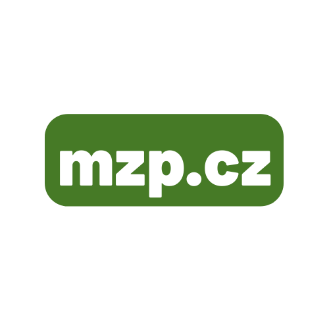 Co dělat když mi výrobce údaje neposkytne?
Možné použít standardní hodnoty pro dovozy do 30. června 2024
Předávání těchto informací zavést např. jako smluvní podmínku
Je třeba předem výrobce upozornit, že pokud nebude dodávat potřebné údaje, může ze strany dovozců dojít ke změně dodavatele
Důležité je také výrobce upozornit, že pokud nebudou monitorovat své emise, v definitivním období bude jejich zboží zatížené vysokou cenou uhlíku (budou používány standardní hodnoty vycházející z emisní náročnosti nejhorších zařízení) a budou tak finančně znevýhodněni oproti výrobcům, kteří své emise monitorovat budou
Bude připravený postup k situaci, kdy do konce října dovozce podnikne všechny nezbytné kroky a přesto data od výrobce neobdrží – budeme dále komunikovat
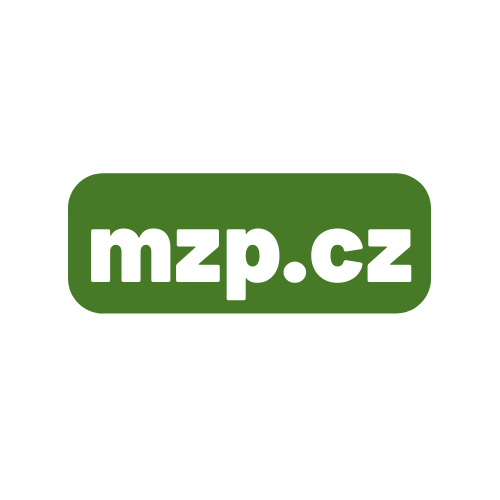 Jak výrobce vypočítá emise?
Kroky, které má udělat výrobce: 
1) Určí hranice svého zařízení, produkční procesy, postupy a identifikuje zboží, které spadá pod CBAM (volitelně může monitorovat i emise z výroby non-CBAM produktů)
2) Zvolí metodologii a zahájí monitoring emisí (monitoruje spalování paliv, spotřebu tepla, elektřiny a materiálů)
3) Poté přiřadí celkové emise zařízení k relevantním výrobním procesům
4) Do vložených emisí zahrne i emise z prekurzorů u výrobků, kde je to relevantní
5) Vydělí přiřazené emise k výrobním procesům úrovní činnosti (množstvím zboží v t) a získá specifické vložené emise (tCO2 / t výrobku)
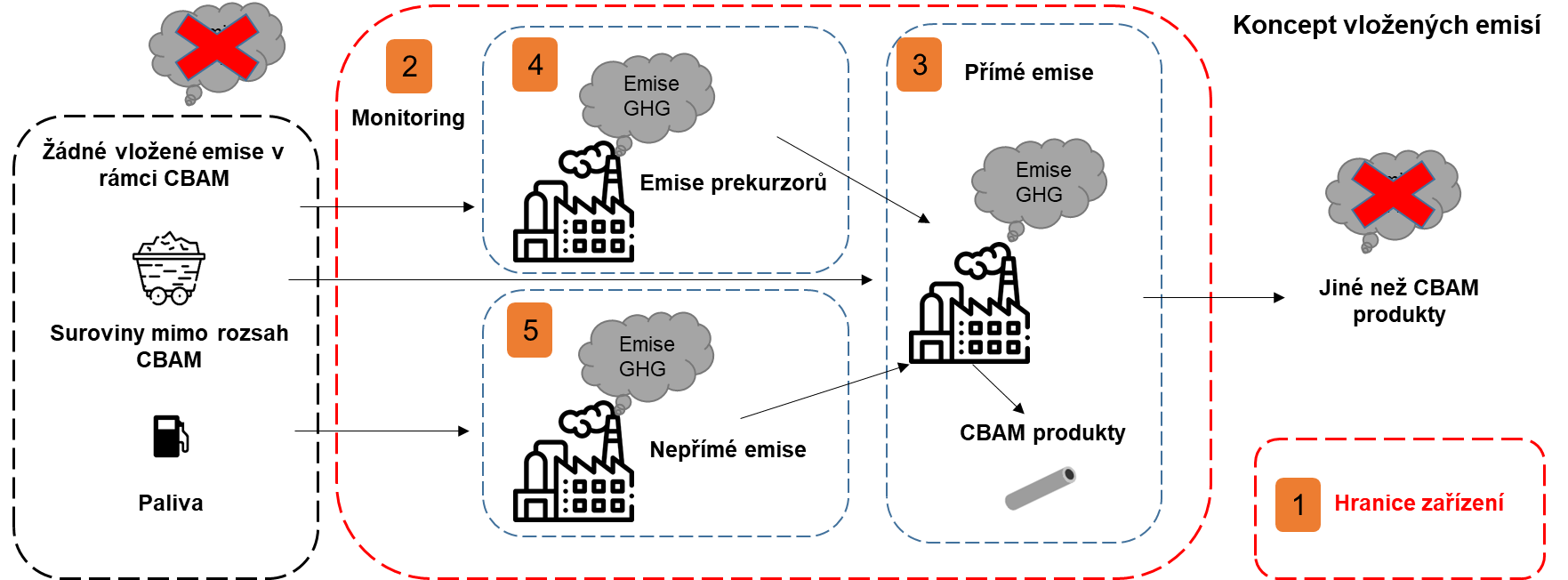 3
Jiná pravidla výpočtu emisí než výpočet firemní uhlíkové stopy ! (Scope 1,2,3)
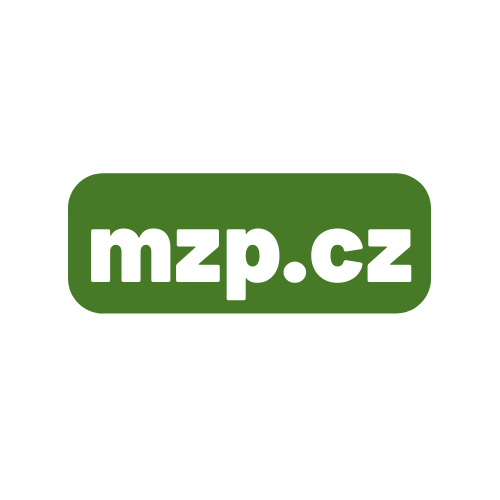 Metodologie stanovení emisí
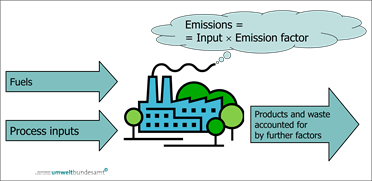 METODOLOGIE ZALOŽENÁ NA VÝPOČTU
V principu jde o určení všech paliv a vstupních materiálů spotřebovaných během výroby, vynásobené výpočtovými faktory jako např. emisní faktor
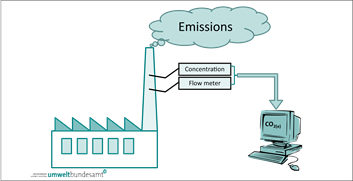 METODOLOGIE ZALOŽENÁ NA MĚŘENÍ
Kontinuální měření emisí přímo ze zdroje na úrovni zařízení
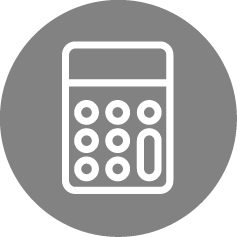 JINÉ METODY (JEN DO KONCE 2024)
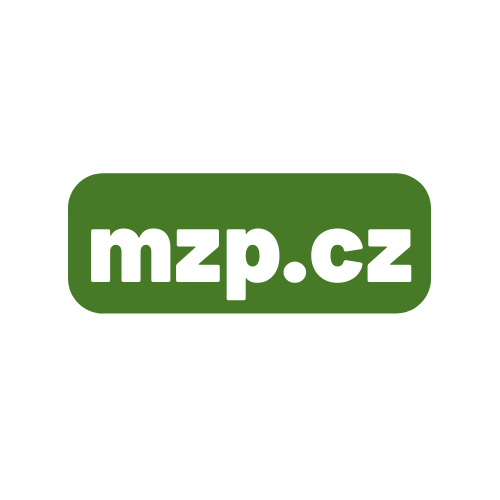 Metody, které už zařízení používá v rámci monitorování emisí v jejich zemi
Komunikace s výrobcem
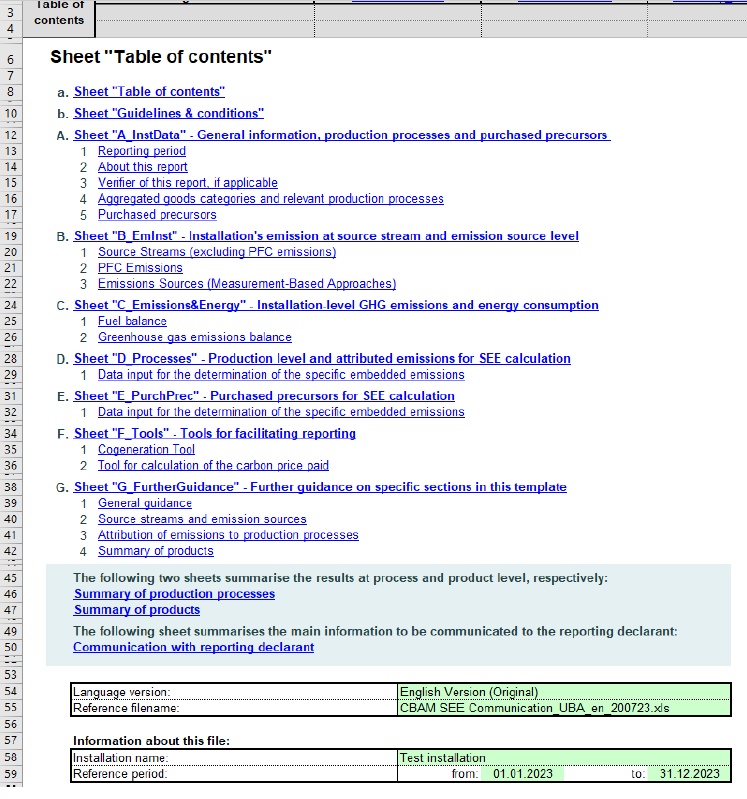 Výměna informací mezi deklarantem a výrobcem:
Bez spolupráce s výrobcem nelze stanovit emise vložené ve zboží
K výměně potřebných informací je doporučena šablona vytvořena EK
Používejte novou šablonu ve verzi 2.1 z 5. června 2024
Při vyplnění informací výrobcem dojde k automatickému výpočtu hodnot, které poté deklarant jednoduše vyplní do CBAM zprávy
Pokyny pro provozovatele ze třetích zemí v části 6.11 popisují jak mají výrobci tuto šablonu vyplnit
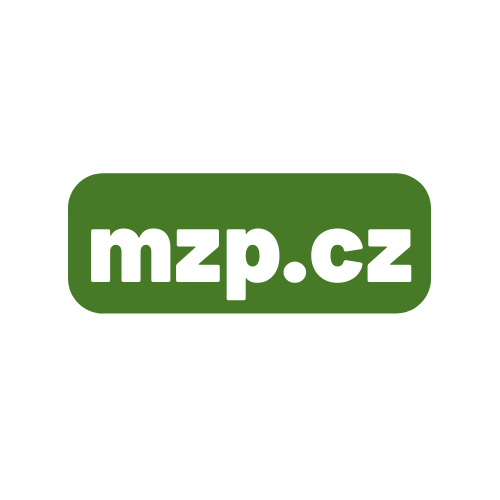 Vyplnění komunikační šablony výrobcem
Evropská komise 16.7. zveřejnila velmi podrobný video kurz k práci s komunikační šablonou 
Výrobci se zde dozví jak tabulku správně vyplnit s uvedením konkrétních příkladů
Na stránkách EK zveřejněny ukázkově vyplněné komunikační šablony pro všechny sektory
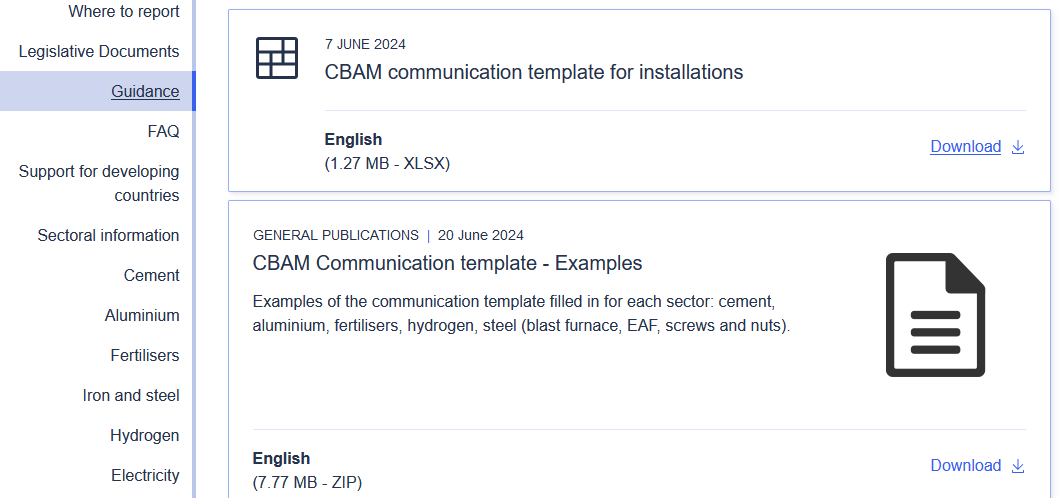 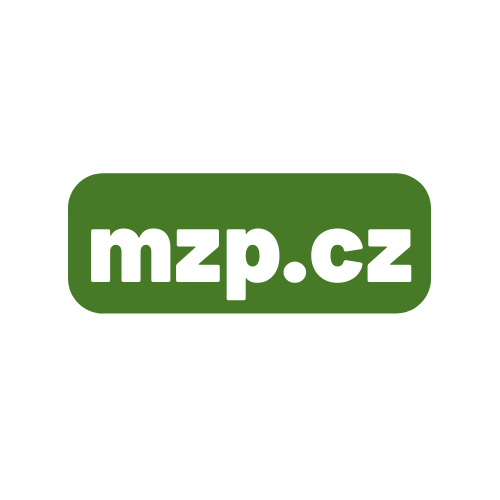 Vyplnění komunikační šablony výrobcem
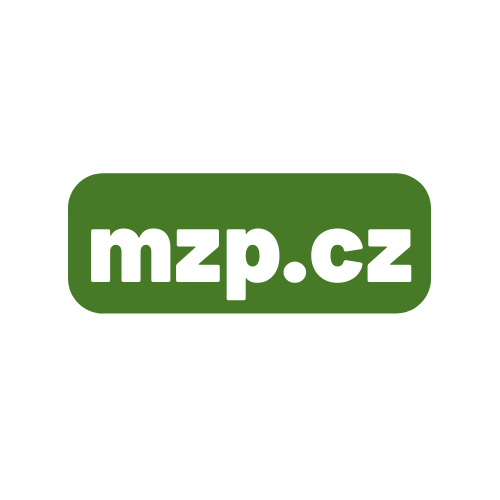 Vyplnění komunikační šablony výrobcem – Krok 1
Vykazované období
Vykazované období pro dovozce: 
V přechodném období je jím každé čtvrtletí
Vykazované období pro výrobce (provozovatele zařízení): 
Období pro stanovení emisí, ideálně data za celý předchozí rok (nejméně alespoň období tří měsíců) – průměr obsažených emisí za toto období
Pokud výrobci nemají data o emisích za 2023, mohou využít odhady na základě známých údajů, např. spotřeba paliv, elektřiny, materiálů.
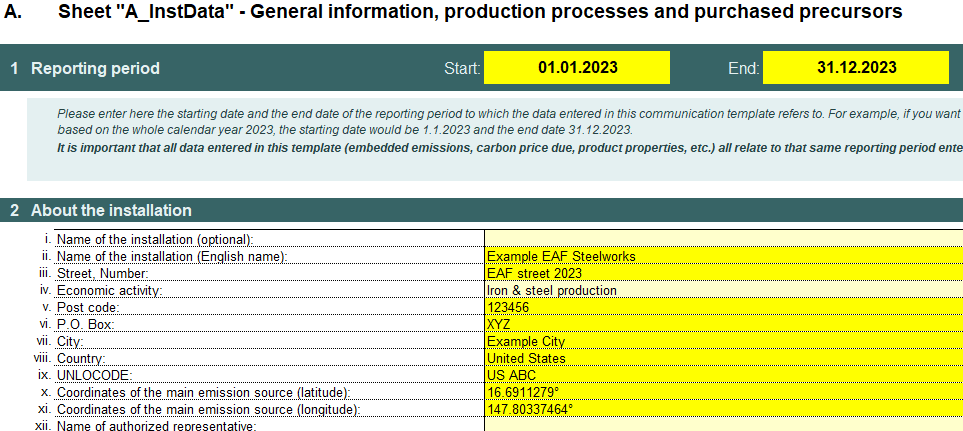 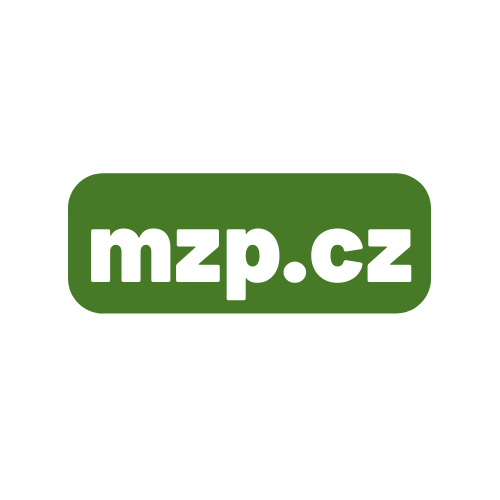 Vyplnění komunikační šablony výrobcem – Krok 1
Jednoduché zboží:
Vyrobené ze vstupních materiálů, které sami nejsou CBAM zboží, jsou tedy s nulovými obsaženými emisemi
Složené zboží:
Při výrobě použity vstupní materiály, které jsou sami o sobě CBAM zbožím (prekurzory)
Souhrnná kategorie zboží:
Seskupení více druhů zboží dle KN do jedné skupiny pro účely monitorování emisí
Výrobní postup:
Konkrétní technologie použitá ve výrobním procesu k výrobě zboží náležejícího do určité souhrnné kategorie zboží
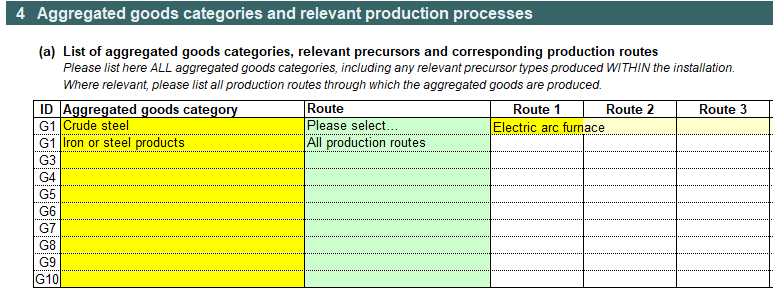 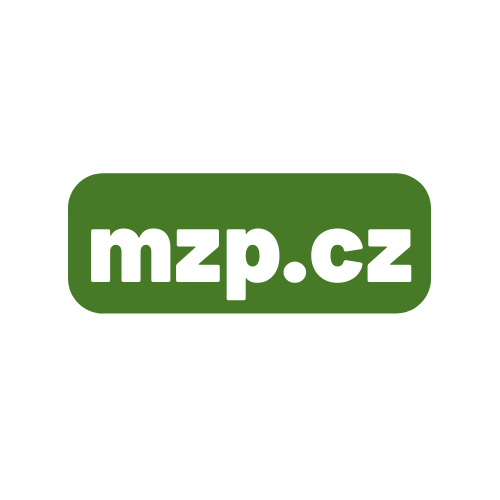 Vyplnění komunikační šablony výrobcem – Krok 1
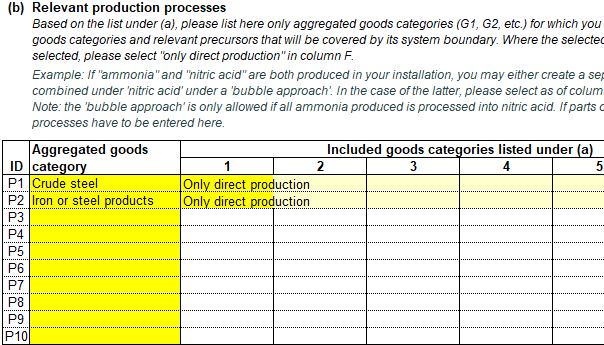 Výrobní proces:
Části zařízení, ve kterých probíhají fyzikální nebo chemické procesy  k výrobě zboží spadající do určité souhrnné kategorie zboží
Jednoduché zboží:
Vyrobené ze vstupních materiálů, které sami nejsou CBAM zboží, jsou tedy s nulovými obsaženými emisemi
Složené zboží:
Při výrobě použity vstupní materiály, které jsou sami o sobě CBAM zbožím (prekurzory)
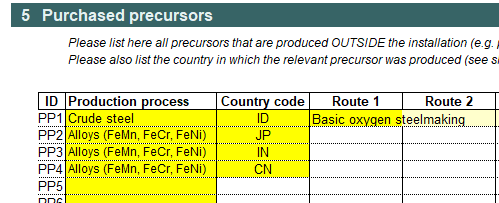 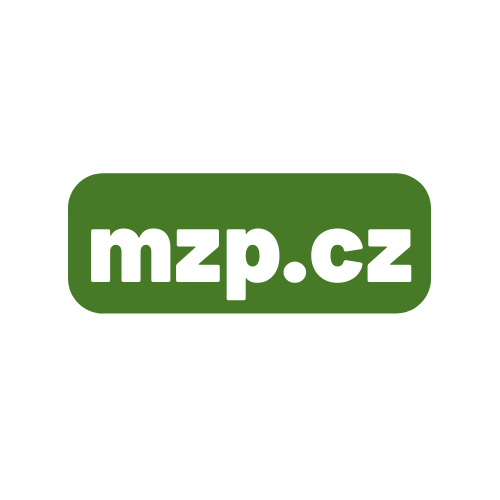 Vyplnění komunikační šablony výrobcem – Krok 2
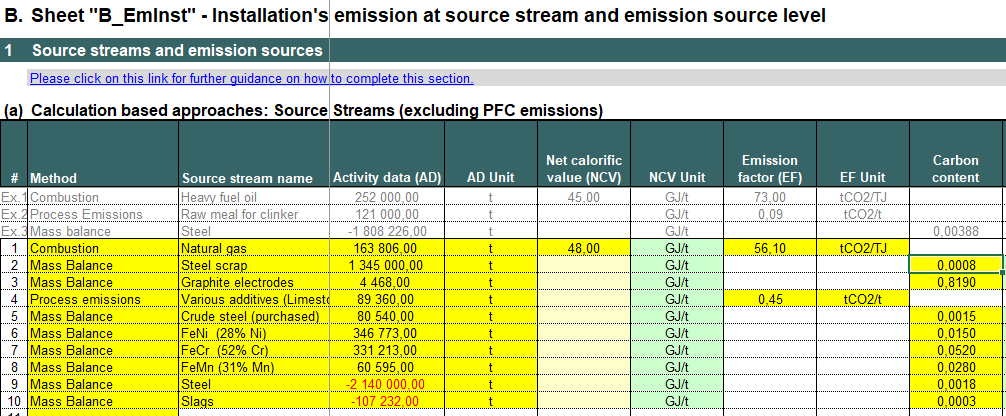 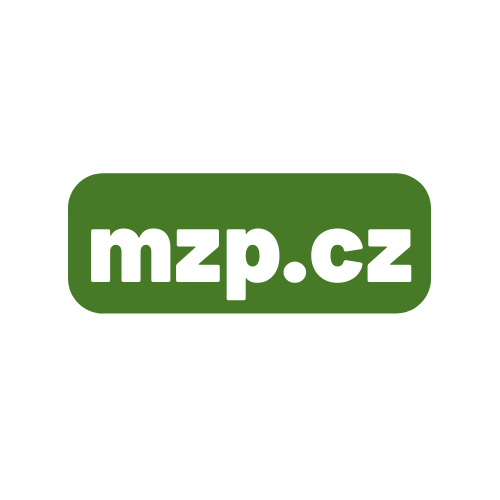 Údaje o činnosti
Množství paliva nebo materiálů spotřebovaných během výroby
Výhřevnost (NCV) a Emisní faktor
Příloha VIII prováděcího nařízení Komise 2023/1773
Vyplnění komunikační šablony výrobcem – Krok 2
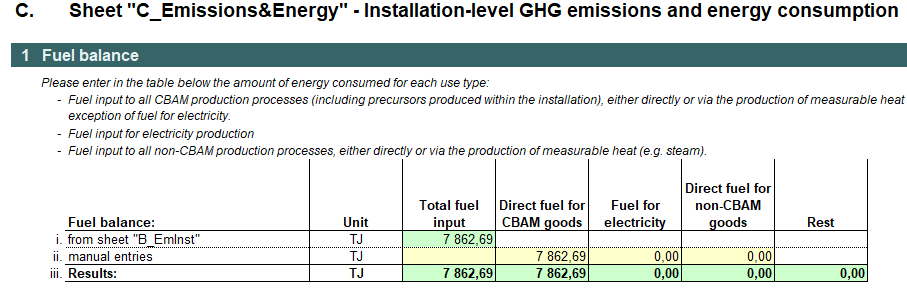 Automaticky vyplněné údaje z listu B
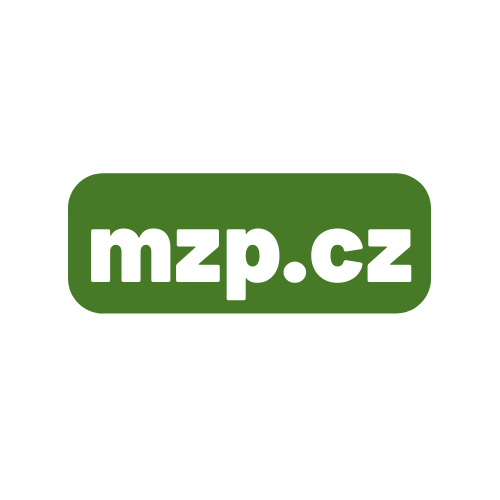 Vyplnění komunikační šablony výrobcem – Krok 2
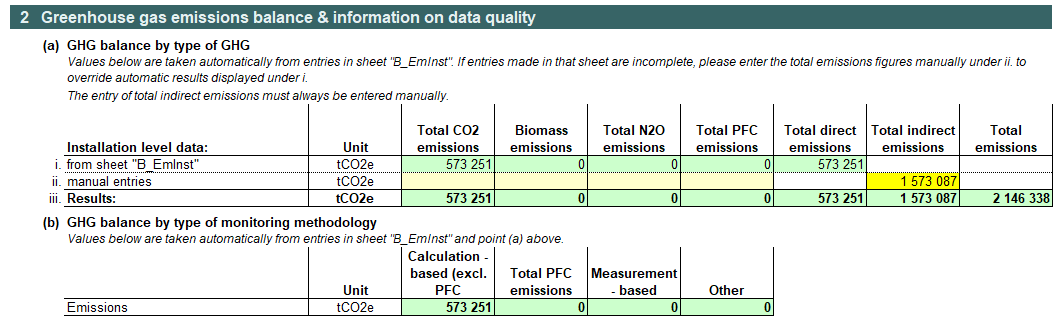 Hodnota nepřímých emisí
Nepřímé emise výrobce vypočítá vynásobením spotřeby elektřiny (spotřebovanou na výrobu CBAM zboží) v MWh nebo TJ emisním faktorem pro elektřinu vyjádřením v tCO2/MWh nebo tCO2/TJ
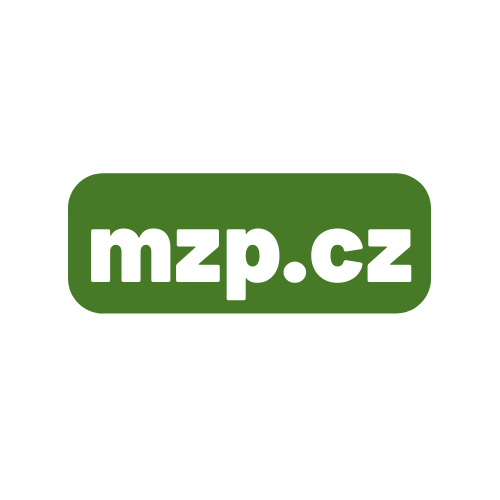 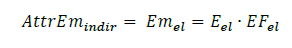 Vyplnění komunikační šablony výrobcem – Krok 3
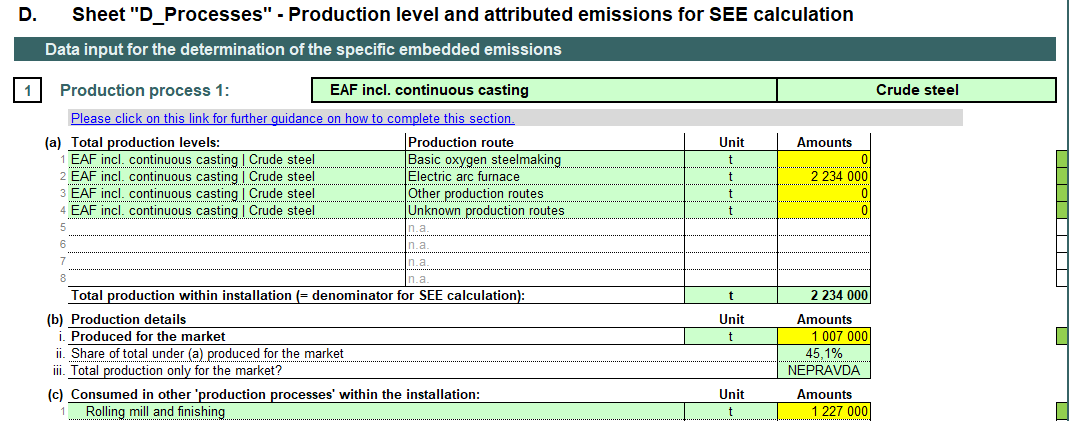 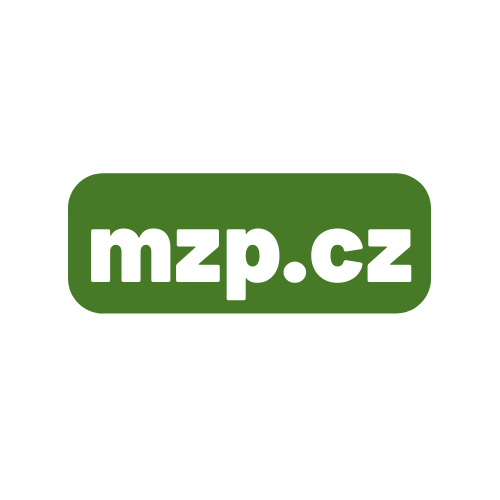 Přiřazení emisí výrobním procesům
Vyplnění komunikační šablony výrobcem – Krok 3
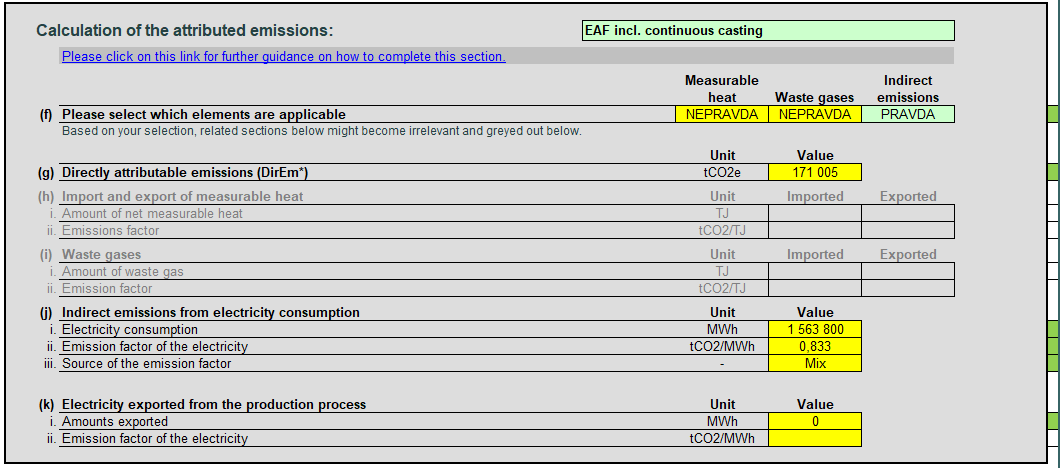 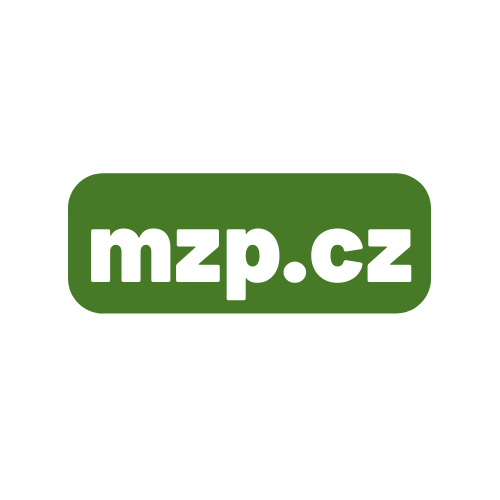 Zde případně naleznete emisní faktor vypočítaný výrobcem
Vyplnění komunikační šablony výrobcem – Krok 4
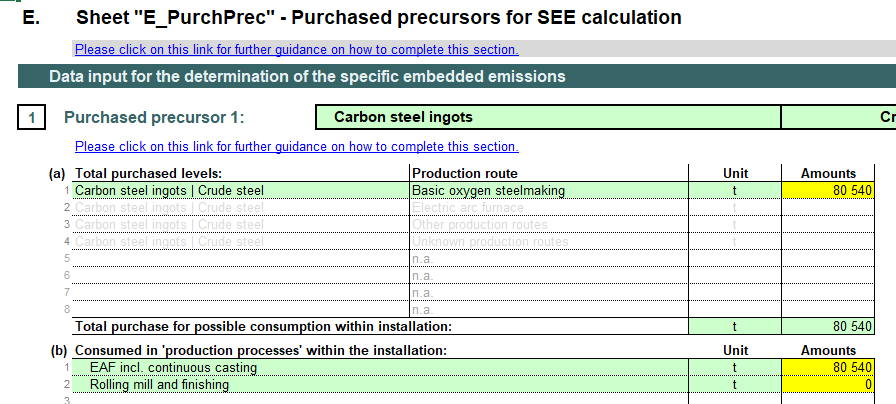 Zahrnutí emisí z relevantních prekurzorů
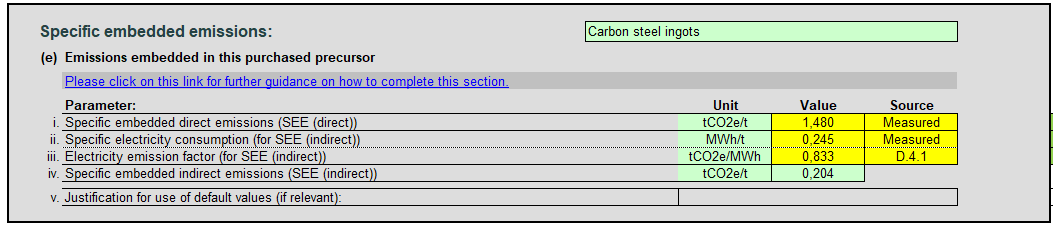 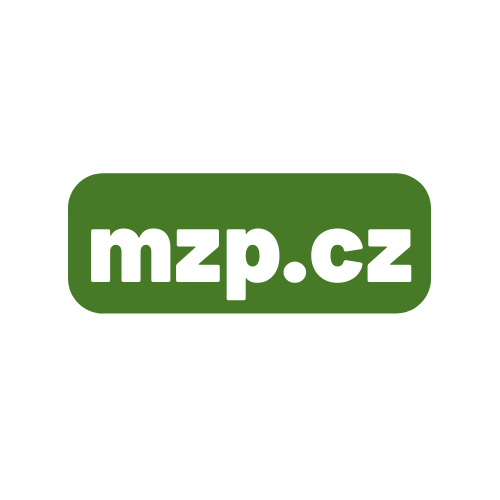 Vyplnění komunikační šablony výrobcem – Krok 5
Shrnutí podle jednotlivých KN k určení specifických obsažených emisí
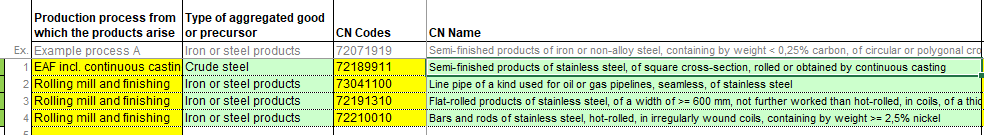 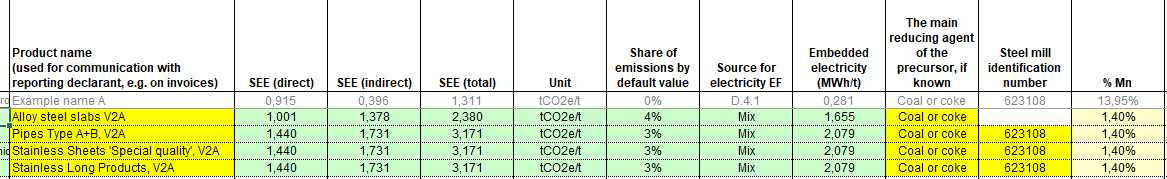 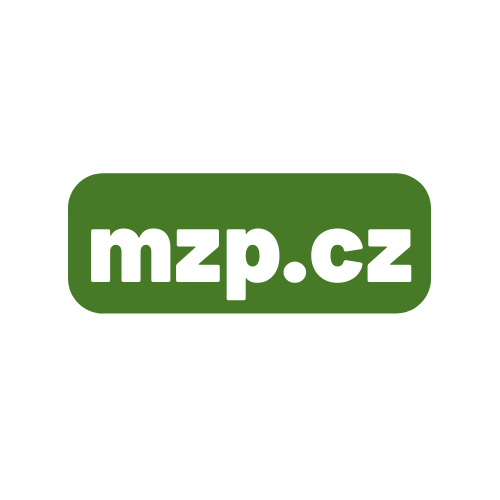 List Summary_Communication pro dovozce
Po vyplnění výrobcem naleznete všechny potřebné informace na tomto listu
Relevantní parametry zde vypočtené zahrnují:
Výše splatné ceny uhlíku
Spotřebovaná elektřina
Specifické přímé obsažené emise
Specifické nepřímé obsažené emise
Parametry specifické pro dané odvětví, např. obsah slitin
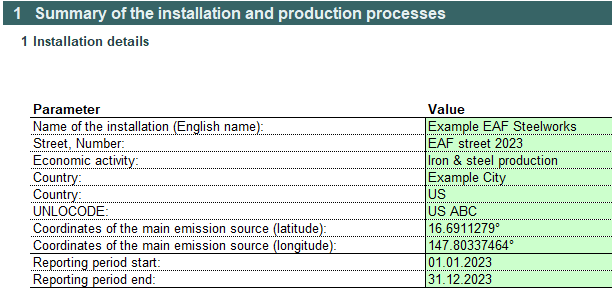 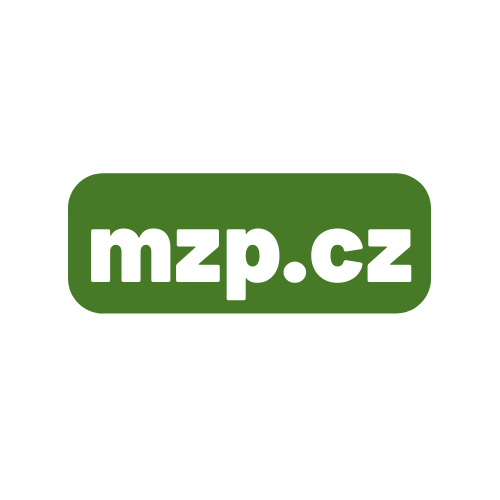 List Summary_Communication pro dovozce
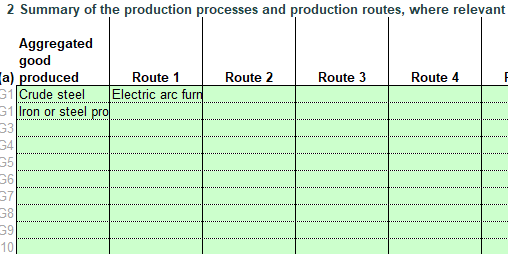 Výrobní procesy a postupy, souhrnná kategorie zboží
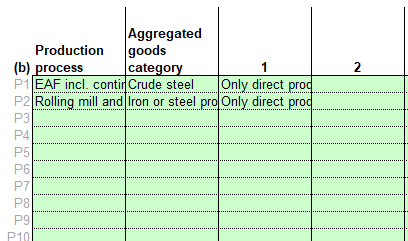 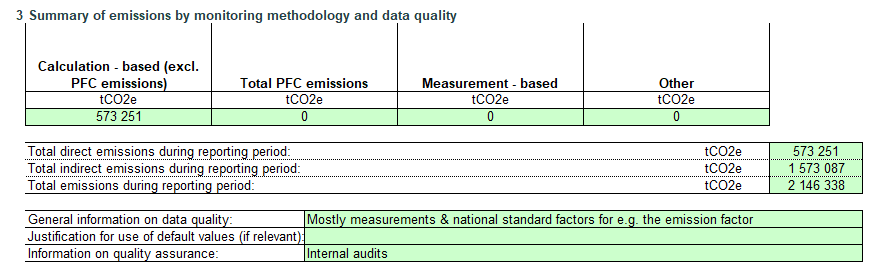 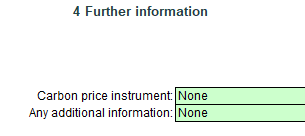 Celkové emise zařízení
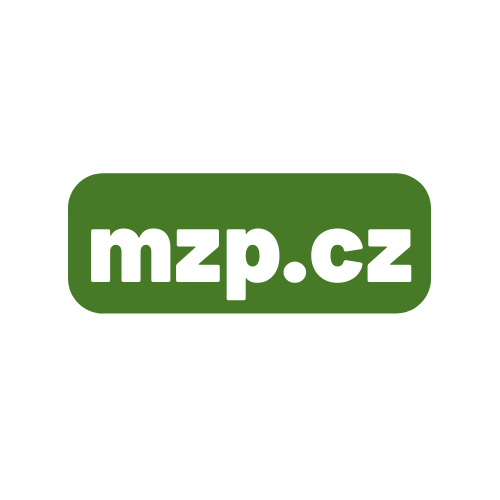 Informace o kvalitě dat
KN kód výrobku
Název výrobku
Obchodní název výrobku
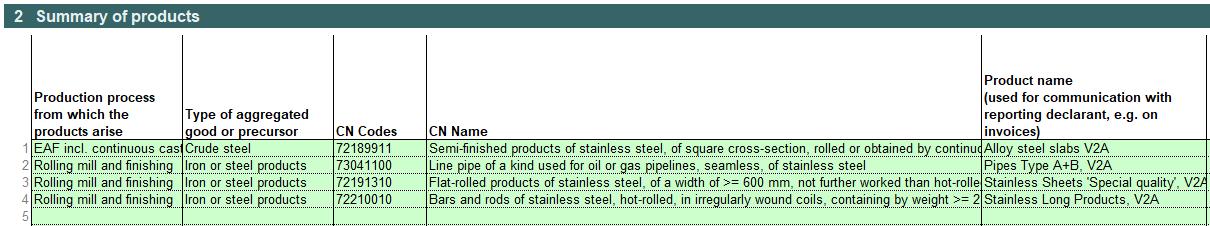 Zdroj emisního faktoru elektřiny
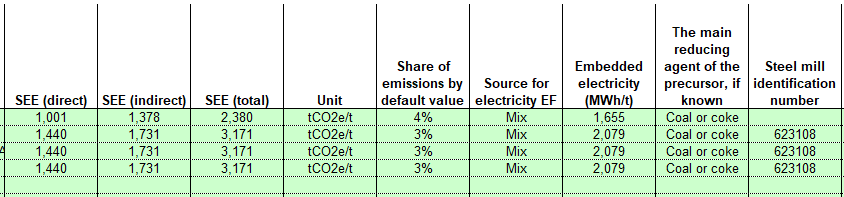 Specifické přímé vložené emise
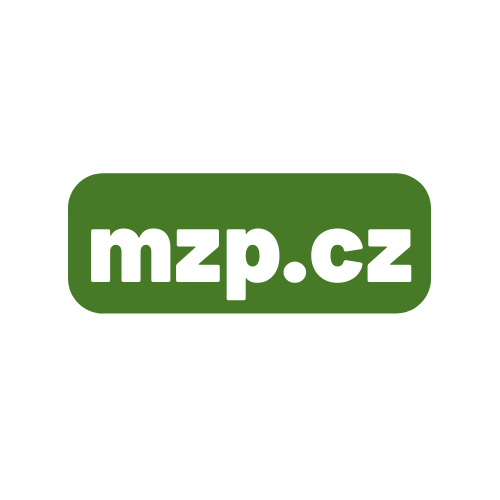 Specifické nepřímé vložené emise
Spotřebovaná elektřina na tunu výrobku v MWh
Specifické vložené emise (celkově)
Zdroj emisního faktoru elektřiny
D.4 (a) - průměrný emisní faktor elektrické sítě země původu na základě údajů Mezinárodní energetické agentury (IEA), které Komise poskytla v přechodném registru CBAM
D.4 (b) - jakýkoli jiný emisní faktor elektrické sítě země původu na základě veřejně dostupných údajů
D.4.1 - Emisní faktor elektřiny vyrobené v zařízení jinak než kogenerací
D.4.2 - Emisní faktor elektřiny vyrobené v zařízení kogenerací
D.4.3.1 - Emisní faktor elektřiny vyrobené mimo zařízení a přijaté ze zdroje s přímým technickým propojením
D.4.3.2 - Emisní faktor elektřiny vyrobené mimo zařízení a přijaté od výrobce elektřiny na základě smlouvy o nákupu elektřiny
Mix – např. mix elektřiny vyrobené v zařízení a elektřiny přijaté ze sítě
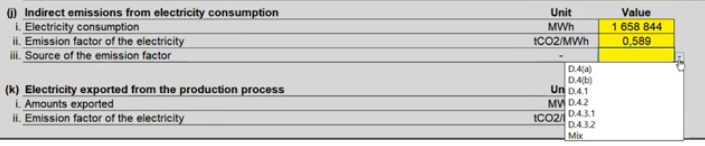 Odkaz na přílohu III část D prováděcího nařízení 2023/1773
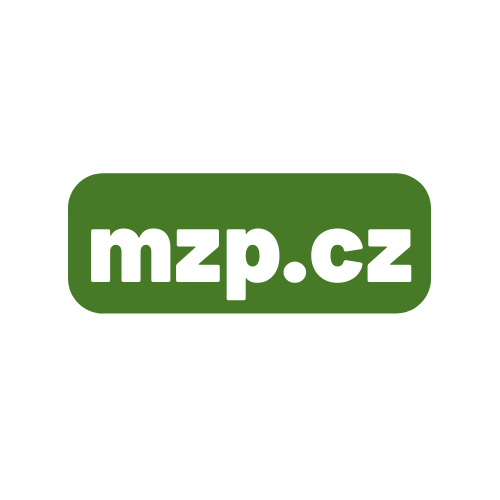 Doplňující informace dle typu produktu vyplňované do záložky Parametry na kartě Emise
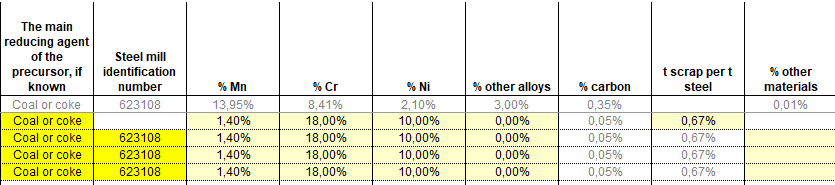 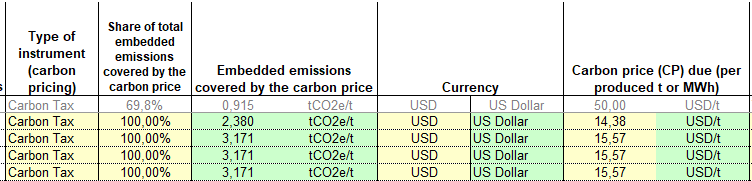 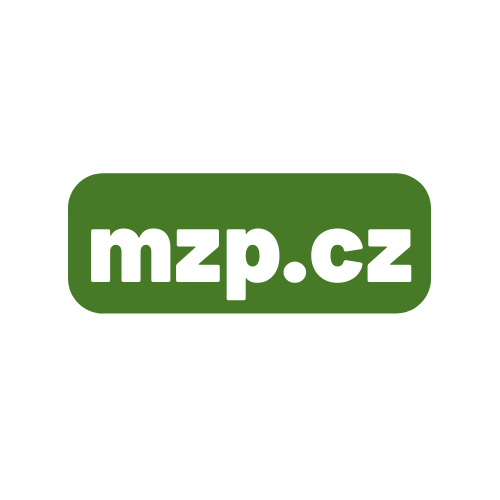 Informace o splatné ceně uhlíku
Podání zprávy
Zprávu lze vytvořit ručně přímo v CBAM Trader portálu (dostupný zde: https://customs.ec.europa.eu/taxud/uumds/cas ) nebo nahrát pomocí XML
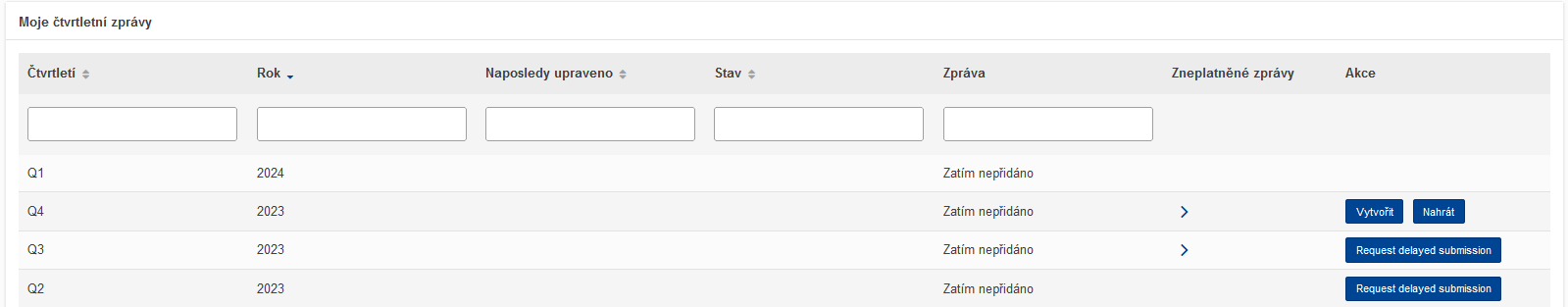 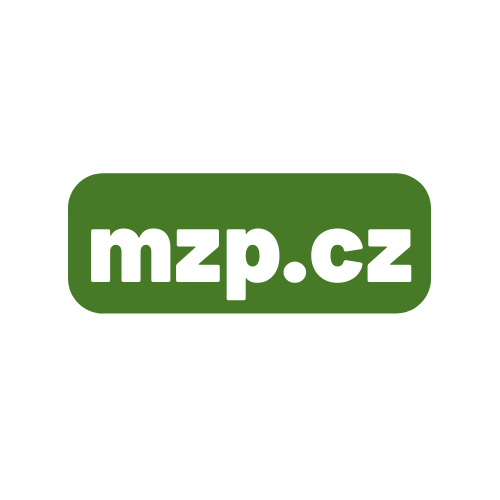 Formát XML
Na stránkách EK najdete strukturu CBAM zprávy ve formátu XSD a XLS soubor, který může být použit pro vytvoření XML pro nahrání zprávy CBAM
Komise zveřejnila video návod na nahrání zprávy v XML
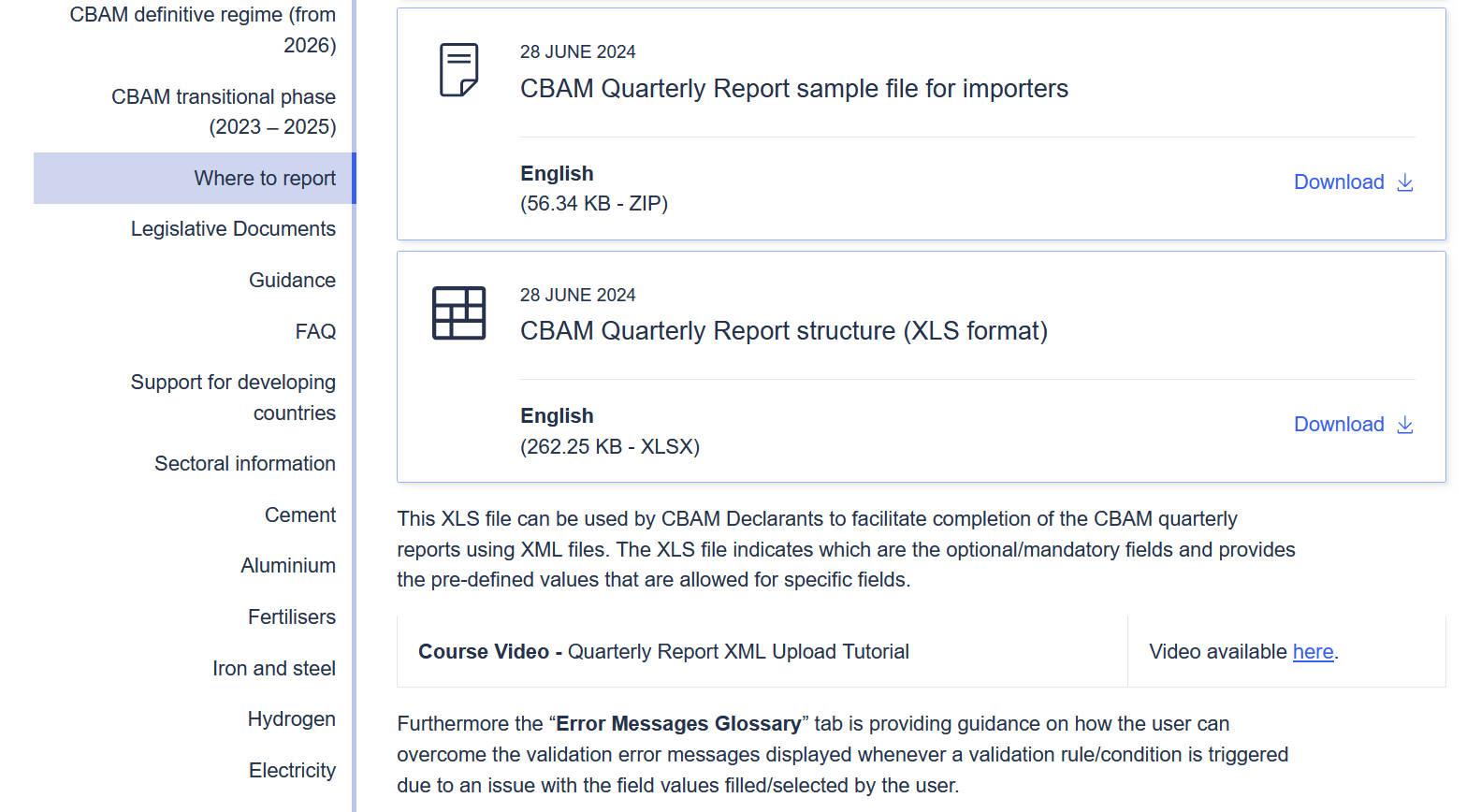 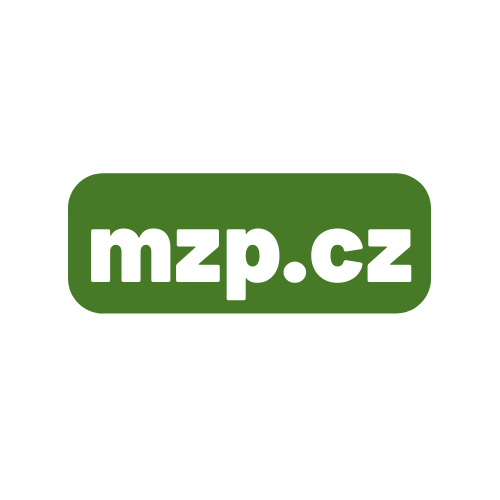 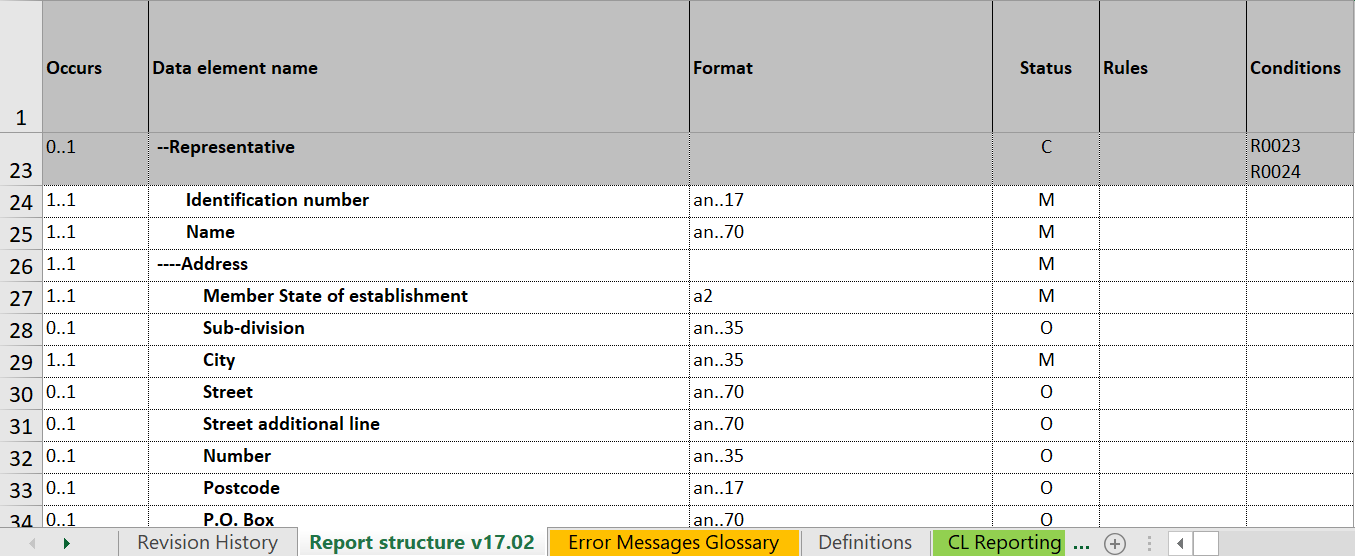 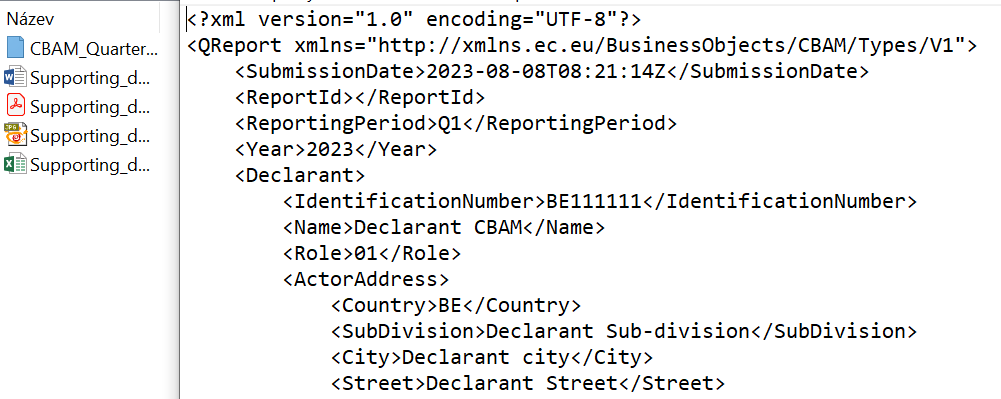 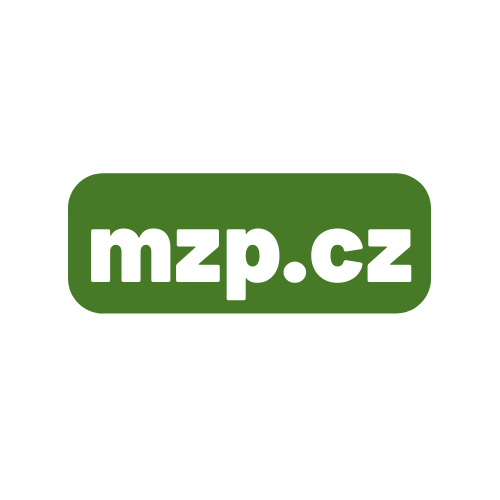 Vyplnění zprávy CBAM – skutečné emise
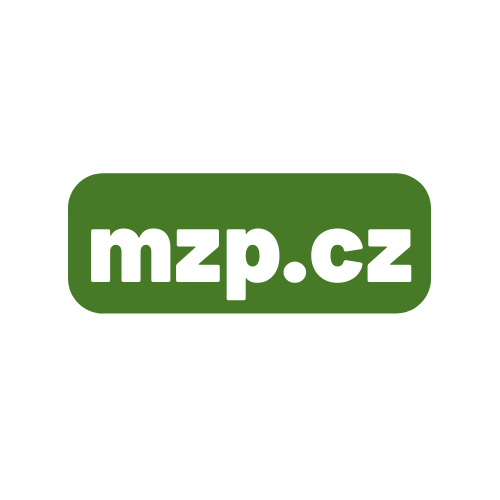 Krok č.1: Vyplnění záhlaví
Záložky v záhlaví:

Oznamující deklarant

Dovozce

(nepřímý celní) Zástupce

Příslušný orgán

Podpisy
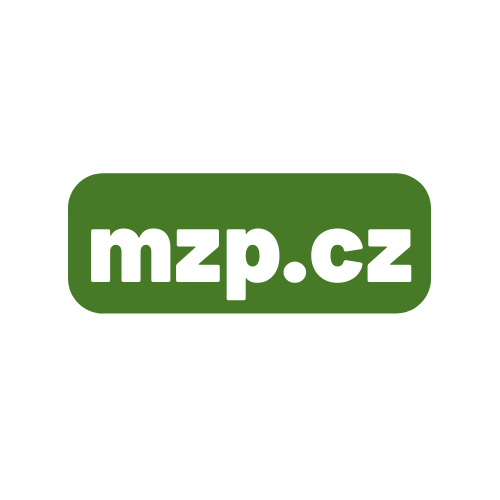 Záložka Oznamující deklarant
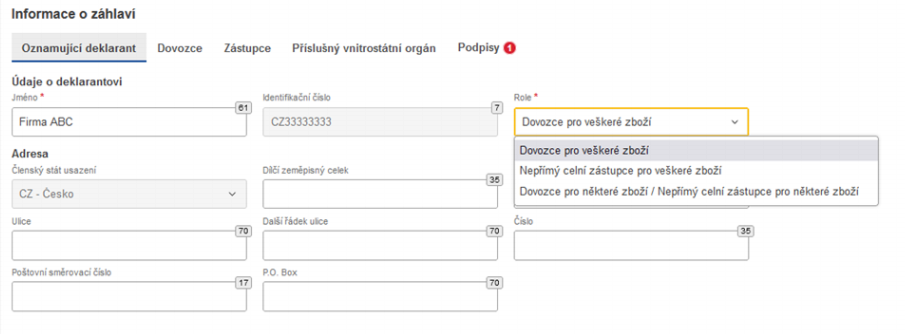 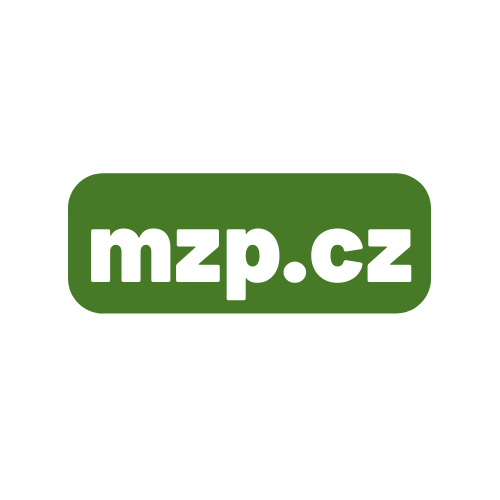 Záložka Dovozce
V tomto příkladě dovozce je zároveň oznamujícím deklarantem = zprávu vyplňuje dovozce za zboží, které sám dovezl
Pokud by zprávu vyplňoval nepřímý celní zástupce za jiné dovozce, zde nic vyplňovat nemusí a vyplní záložku Zástupce
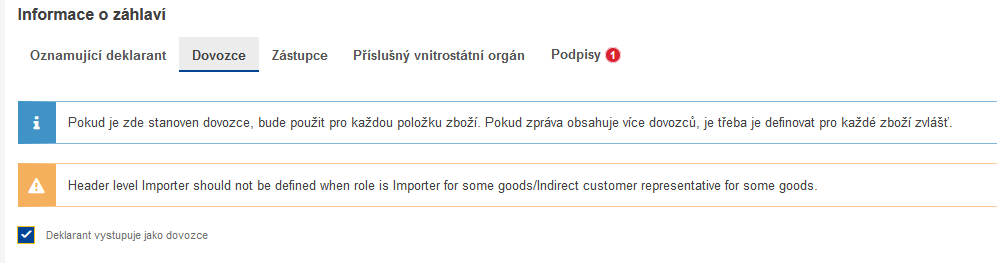 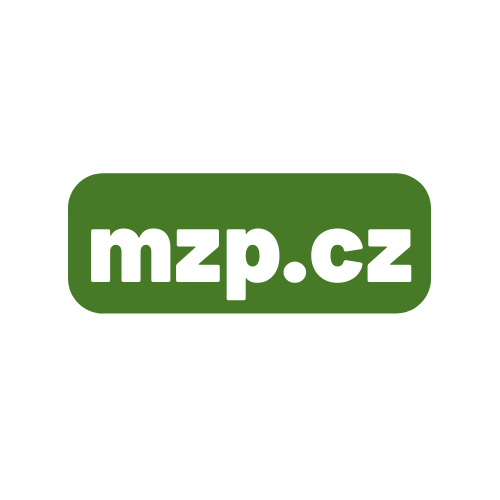 Záložka Zástupce
V tomto příkladě nic není vyplněno, zprávu vyplňuje dovozce sám za sebe
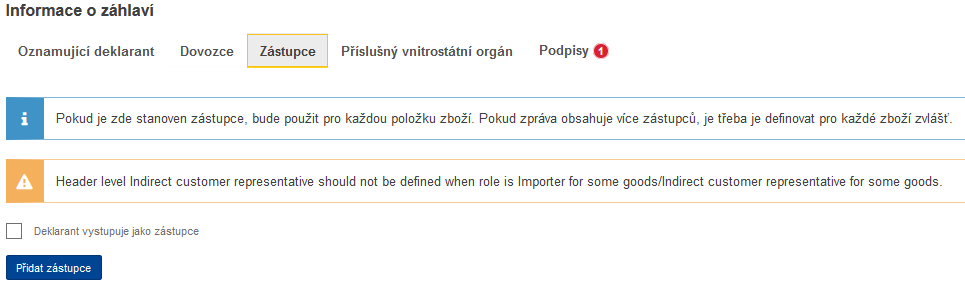 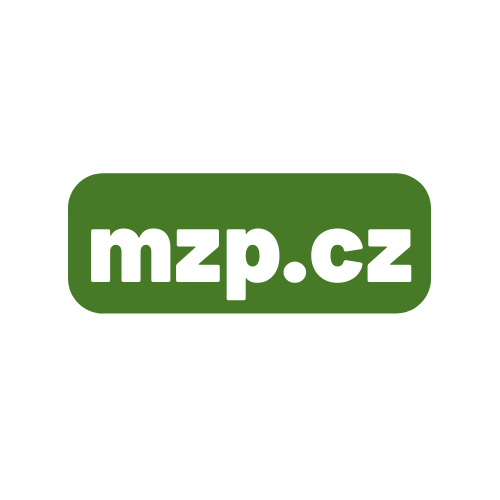 Příslušný vnitrostátní orgán
Vyplněno automaticky systémem podle čísla EORI
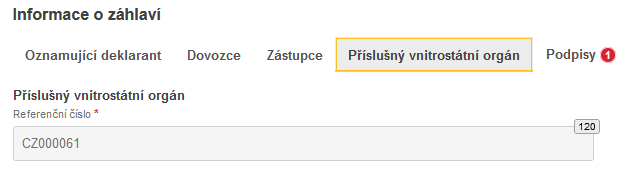 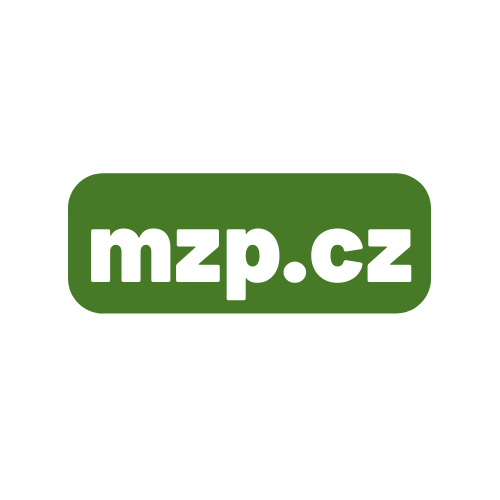 Podpisy
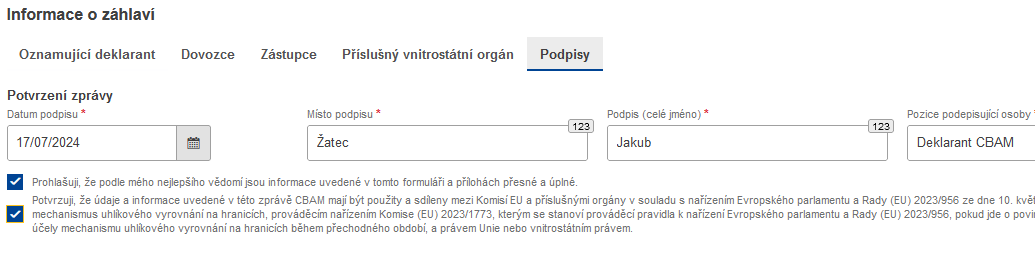 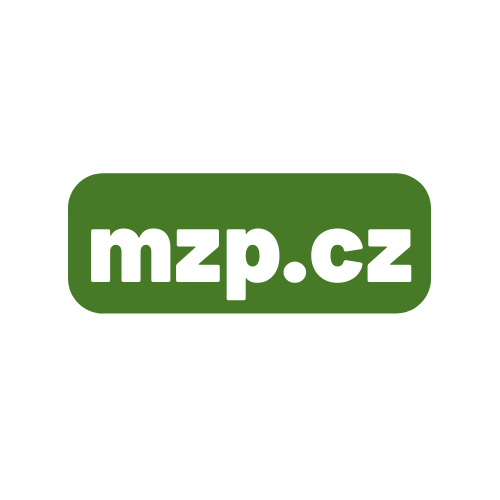 Krok č.2: Dovezené zboží a Emise
Dovezené zboží
Zařízení
Emise
Parametry
Splatná cena uhlíku
Doplňkové informace
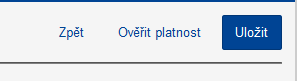 Vyplněné údaje ve zprávě průběžně ukládejte
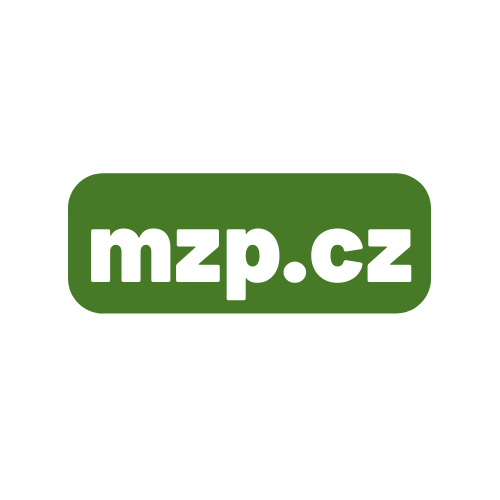 Dovezené zboží
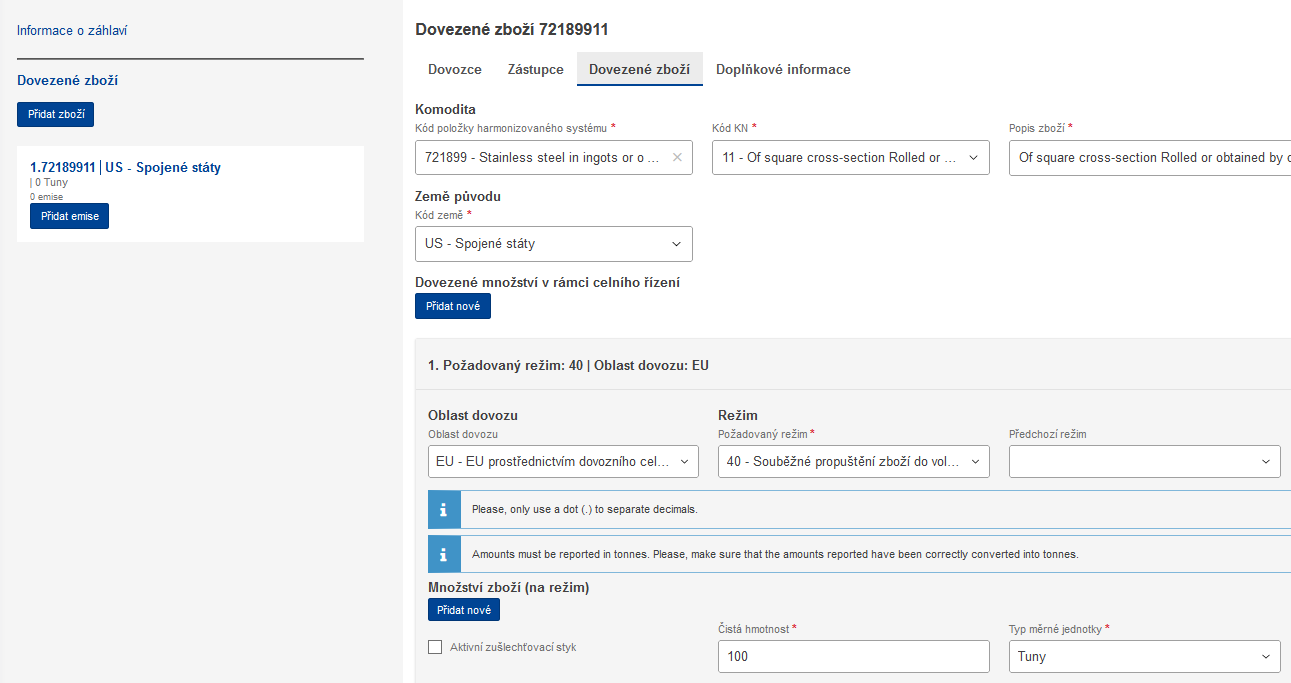 Vyplníte kód celního režimu dle celního prohlášení
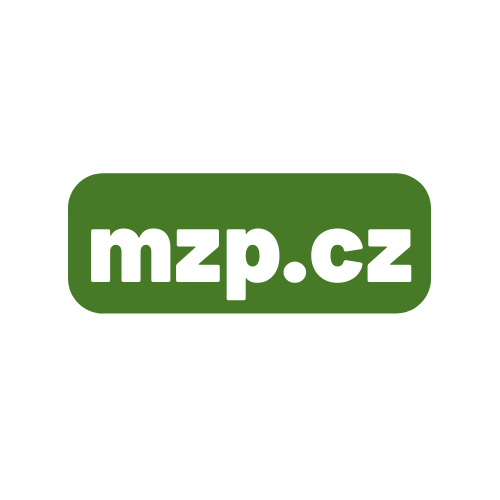 Kódy celních režimů
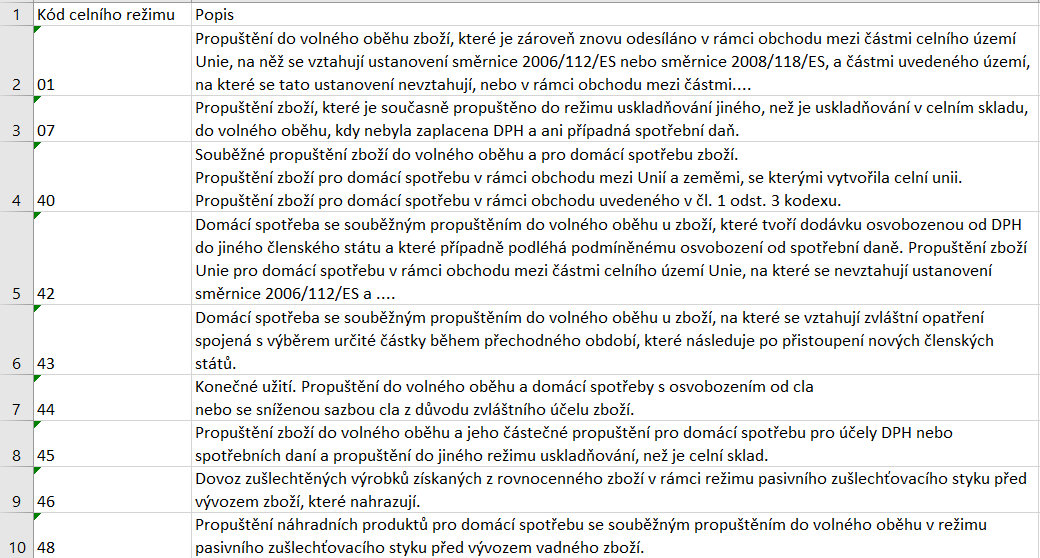 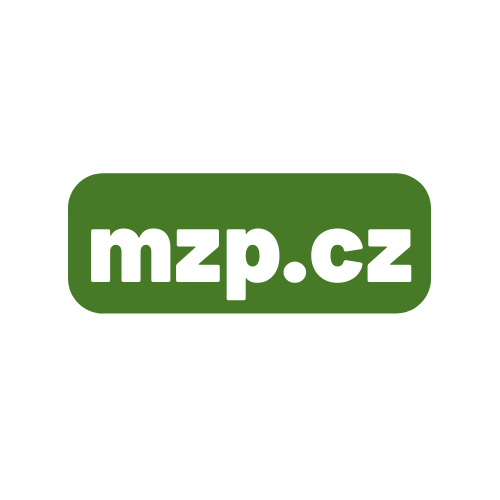 Zařízení
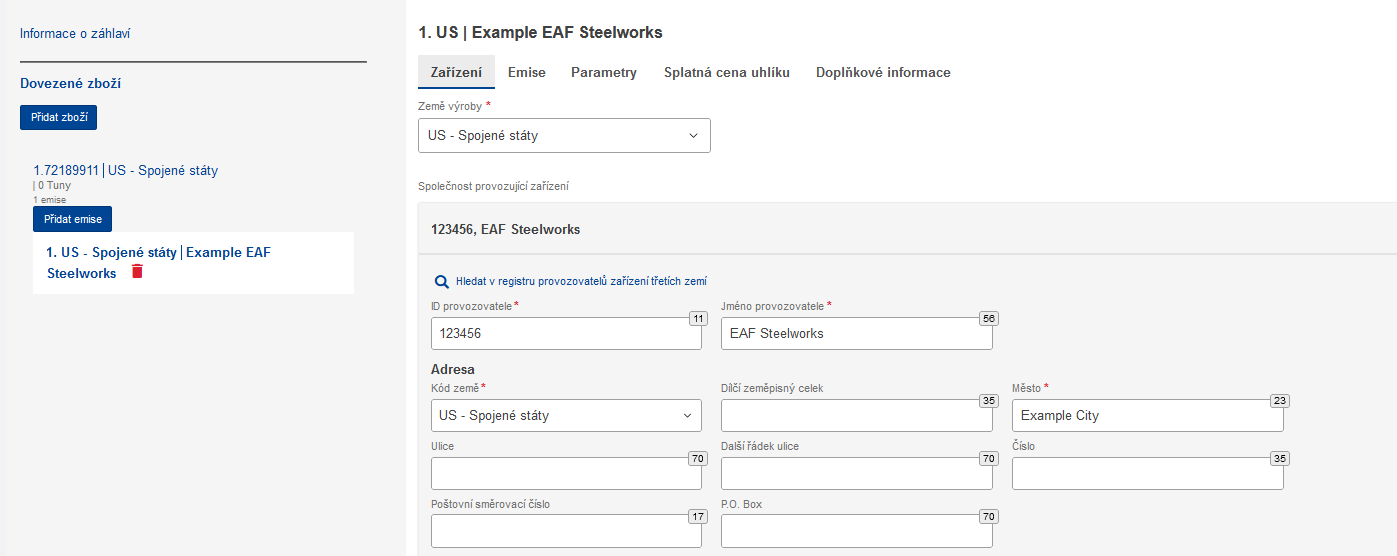 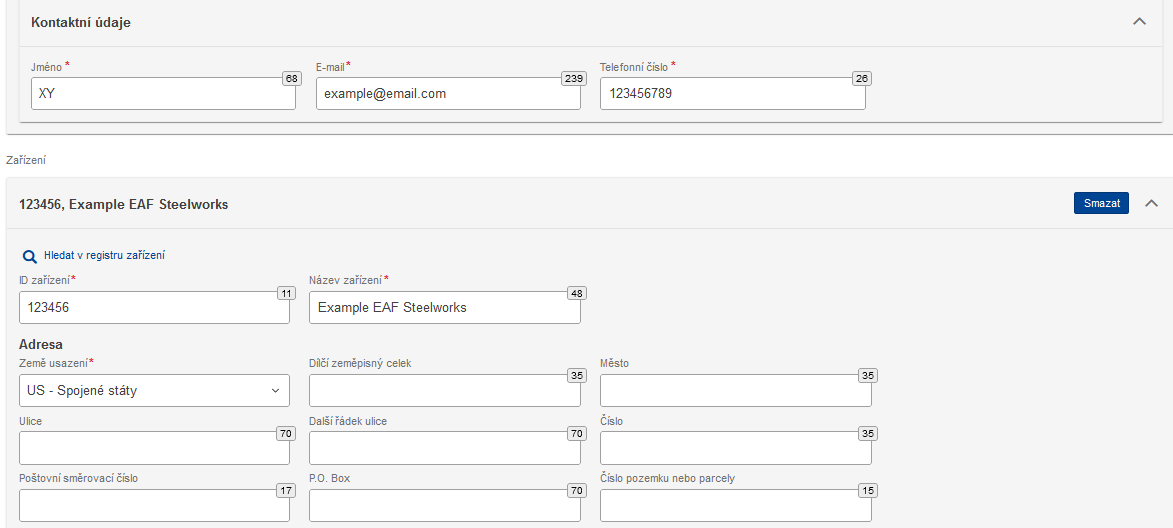 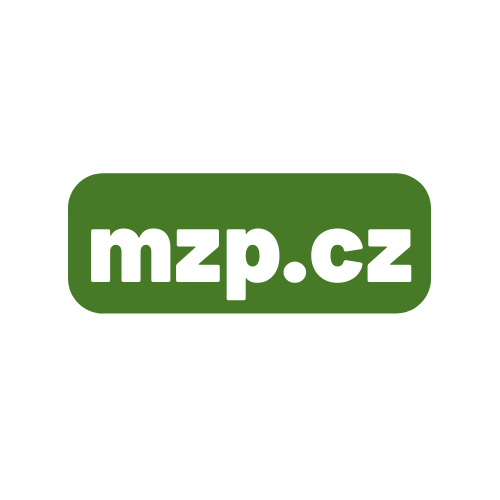 Emise - přímé
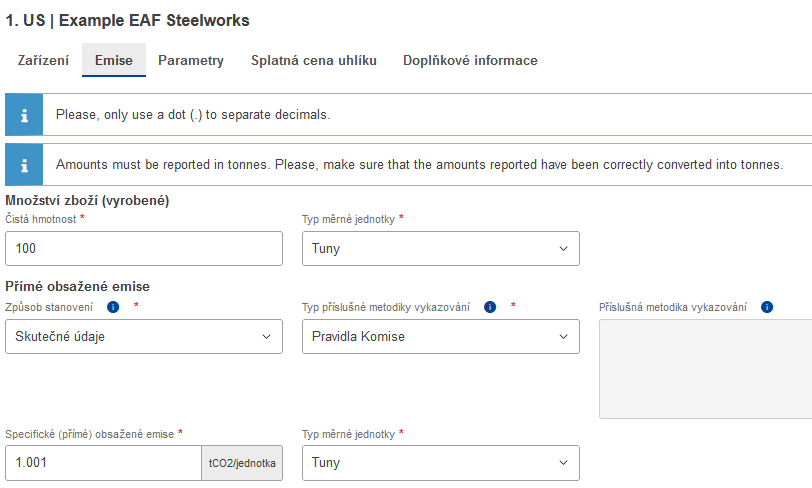 Vykazování už pouze v tunách
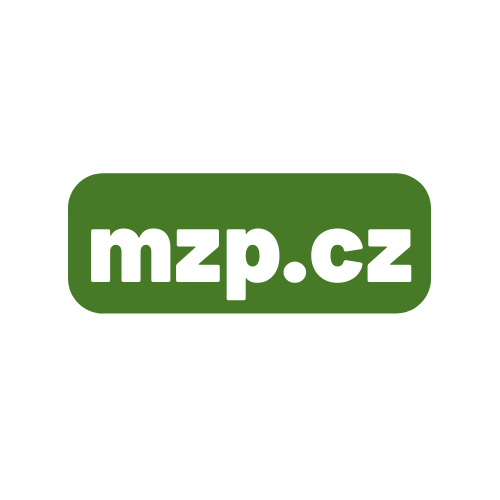 Hodnota z listu Summary_Communication (SEE (direct))
Určení nepřímých emisí
K určení nepřímých emisí by se obecně měly využívat standardní hodnoty emisních faktorů pro elektřinu
 Tyto hodnoty nejsou zveřejněny, jsou součástí portálu CBAM a automaticky vyplněny podle země původu zboží
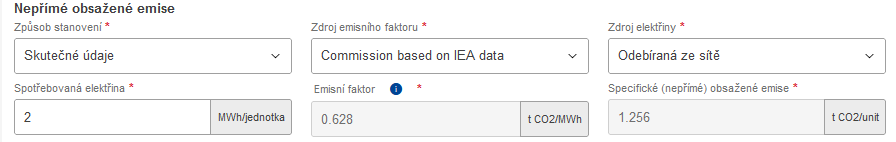 Doplněný údaj o spotřebě elektřiny v MWh na tunu výrobku získaný od výrobce
Automaticky vyplněný emisní faktor dle země původu
Automaticky vypočítané specifické nepřímé emise
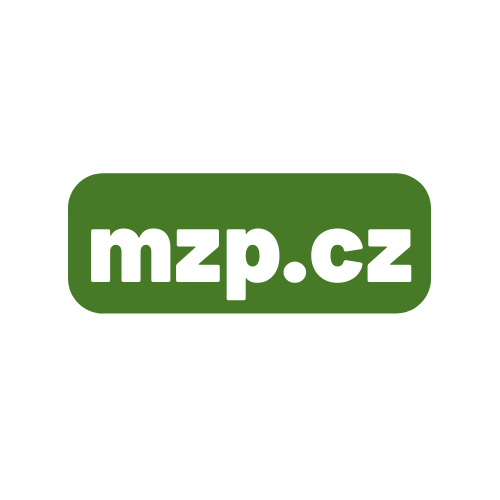 Určení nepřímých emisí
Alternativně je možné využít jiný emisní faktor země původu, který je veřejně dostupný, nebo skutečný emisní faktor pro elektřinu vypočítaný provozovatelem za předpokladu, že
a) zařízení výrobce je přímo technicky napojeno na zdroj elektřiny
b) je zde smlouva o nákupu elektřiny mezi spotřebitelem a výrobcem elektřiny na množství elektřiny, které odpovídá množství, pro které je požadováno použití této specifické hodnoty
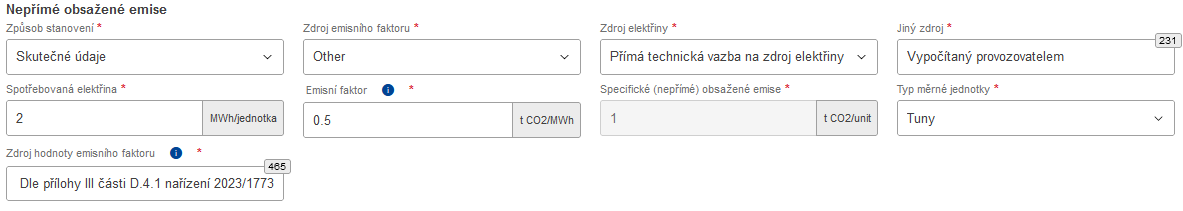 Automaticky vypočítané specifické nepřímé emise
Vyplněný emisní faktor dle informace od výrobce
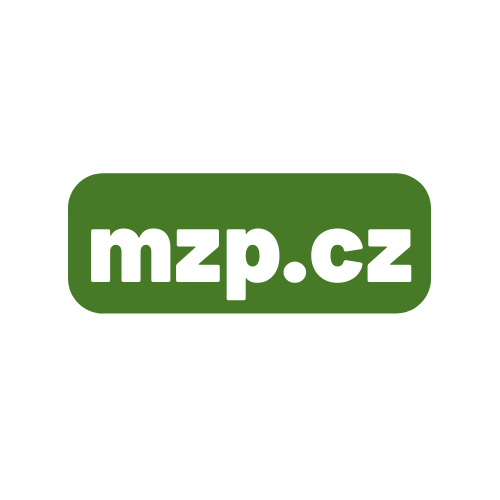 Doplněný údaj o spotřebě elektřiny v MWh na tunu výrobku získaný od výrobce
Parametry
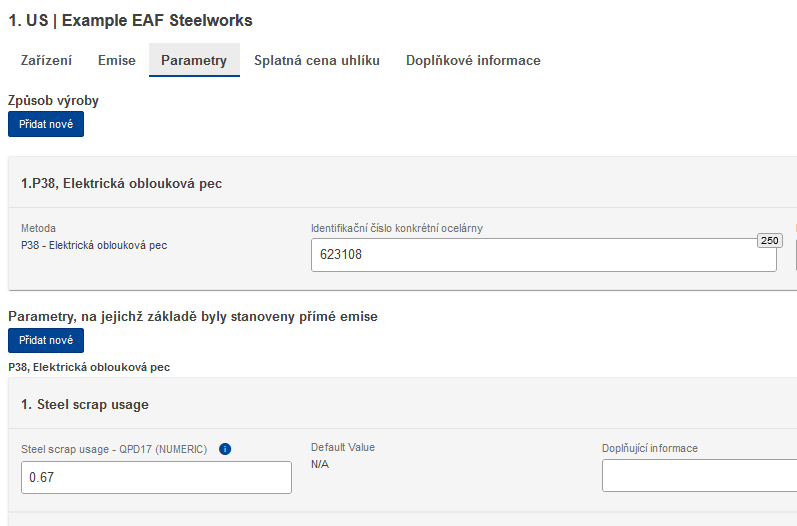 Parametry vyplnit dle údajů uvedených výrobcem v komunikační šabloně
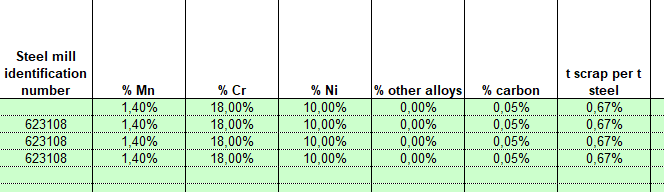 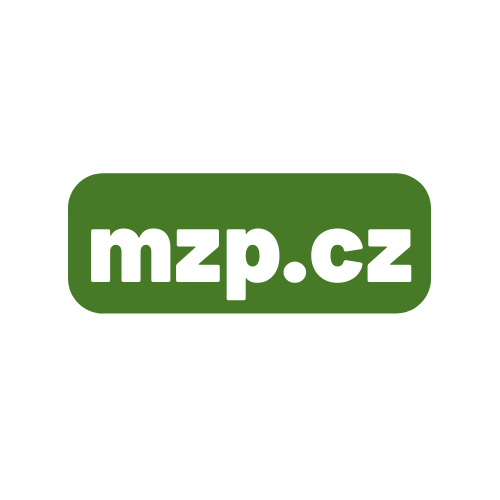 Splatná cena uhlíku
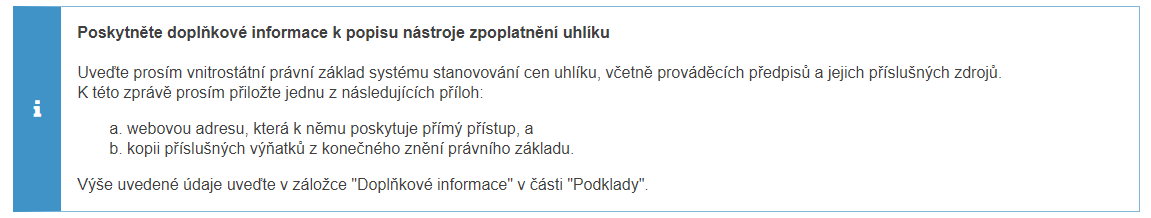 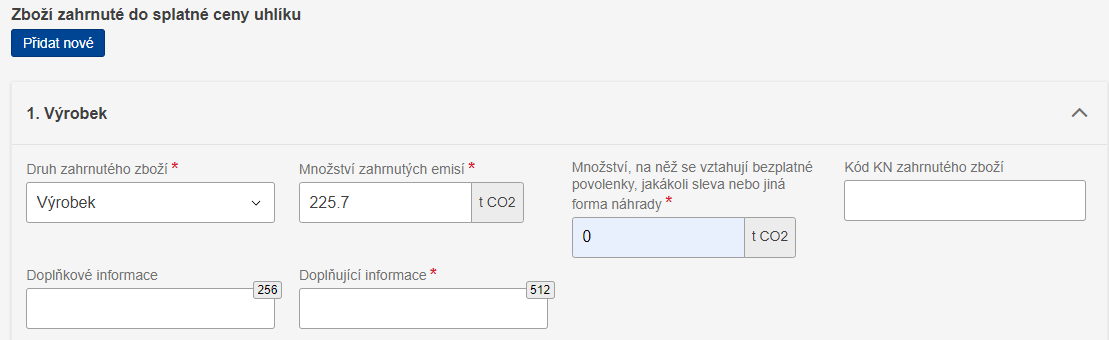 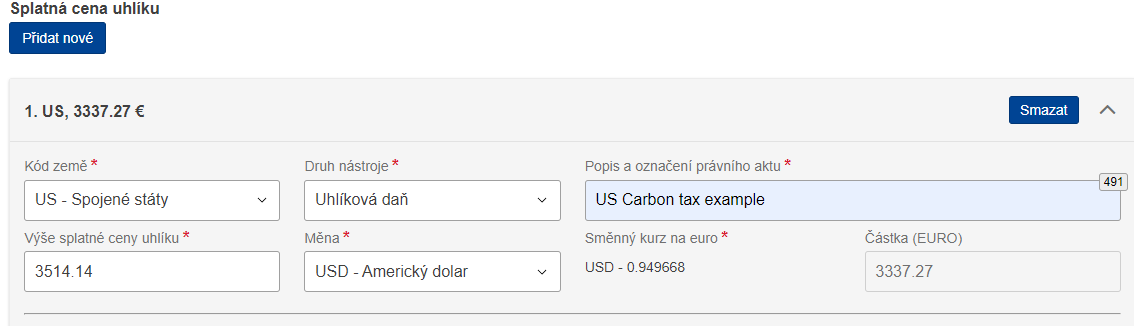 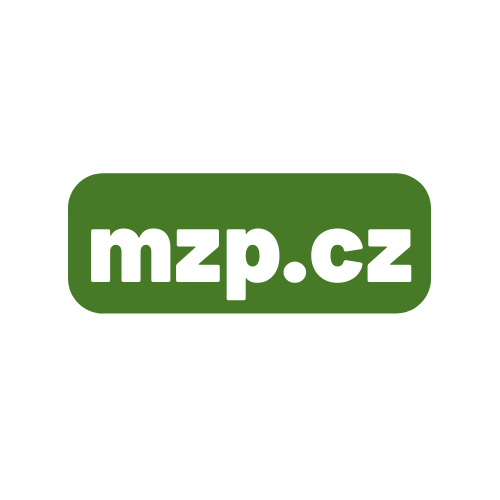 Doplňkové informace
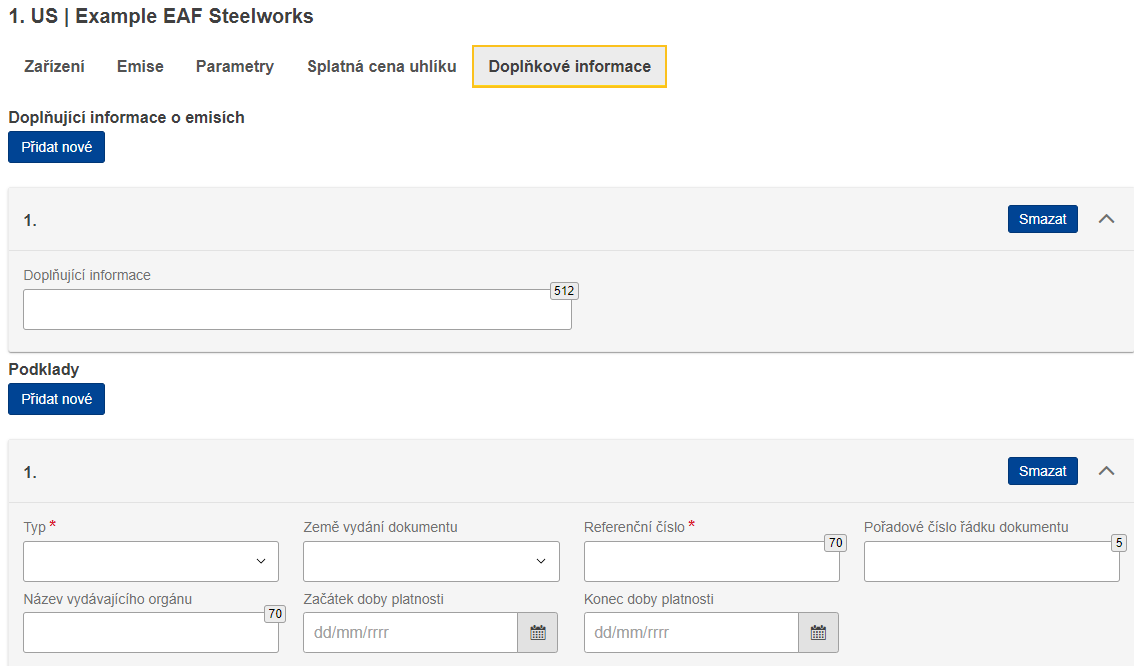 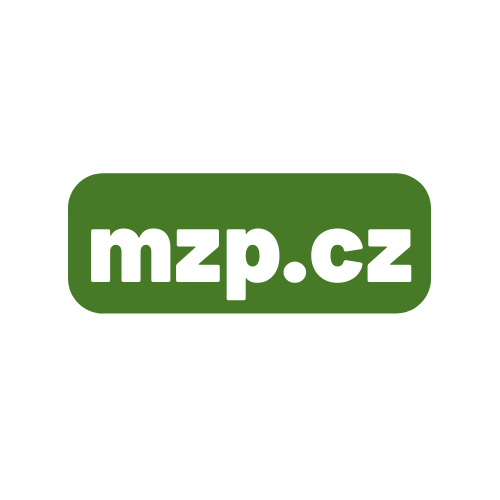 Duplikovat zboží
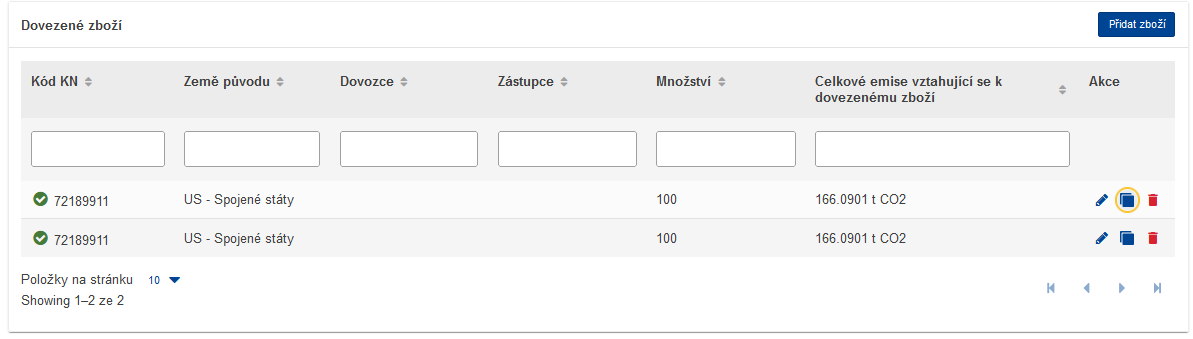 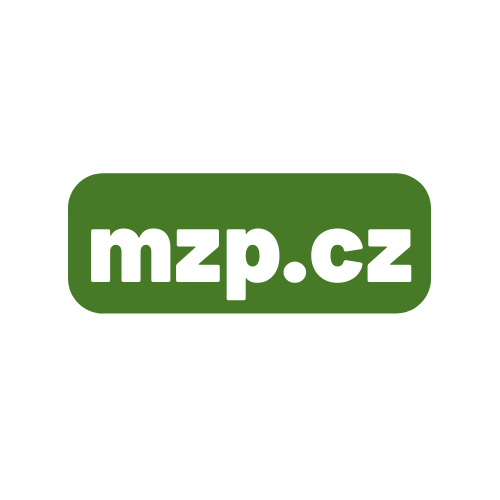 Duplikovat zboží, pokud jiné zboží ze stejného zařízení má stejné nebo podobné emise
Podání zprávy
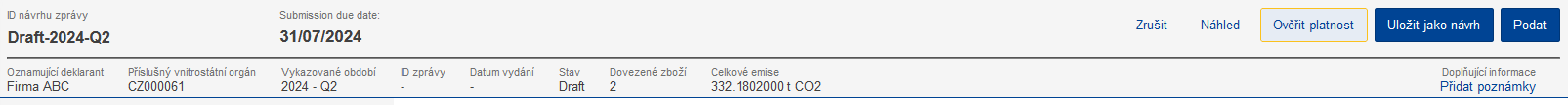 Nejprve Ověřit platnost – zda nejsou ve zprávě chyby, poté zprávu podat
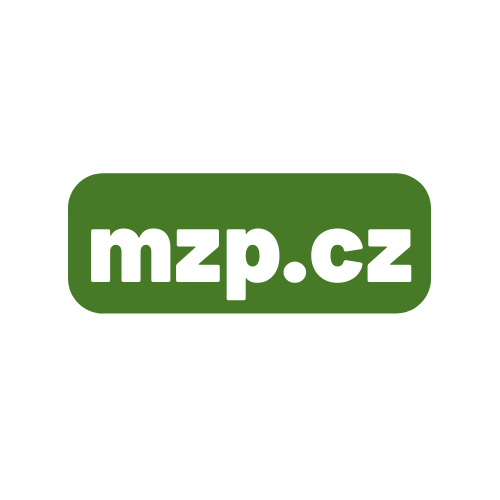 Několik rad pro problémy s přihlášením
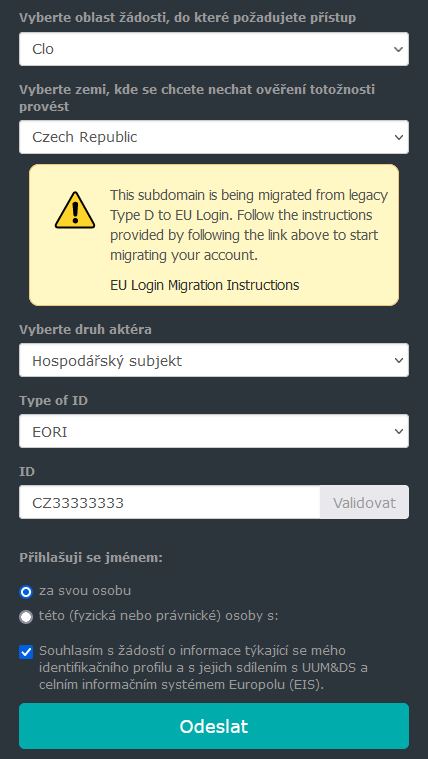 Vyzkoušejte přihlášení přes jiný prohlížeč, nebo přes anonymní okno prohlížení. 
Většinou souvisí s chybným zadávání údajů. 
Při výběru oblasti, do které se chcete přihlásit vybírejte "Clo" (Customs) místo "Carbon borden adjusment mechanism".
Poté při výběru země: Czech Republic (tu možnost bez EU login)
Při výběru země bez EU loginu vyskočí hláška o migraci účtů, tu ale můžete ignorovat, změna hesla není nutná. 
Odkaz pro přihlašování využívejte tento https://cbam.ec.europa.eu/declarant 
Pokud by nic z předchozího nepomohlo, obraťte se na Celní správu na Reg_uumds@cs.mfcr.cz
Koho můžete kontaktovat?
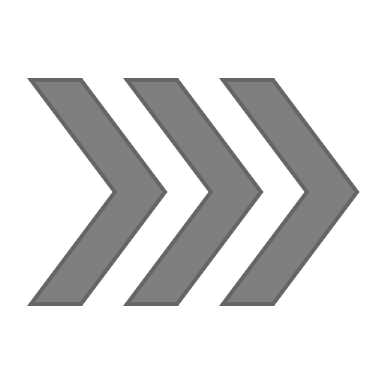 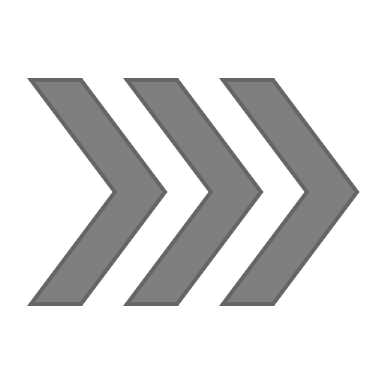 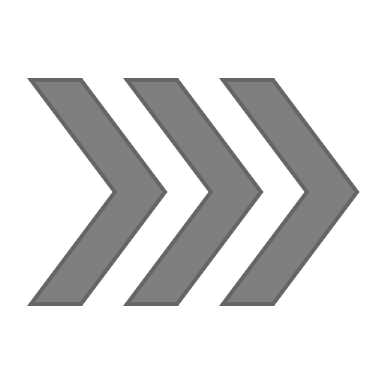 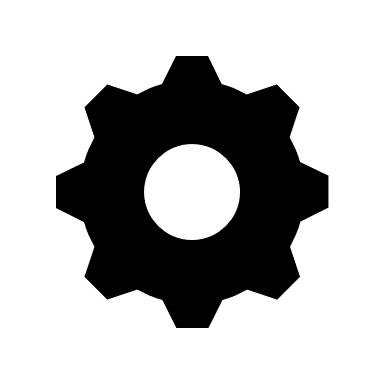 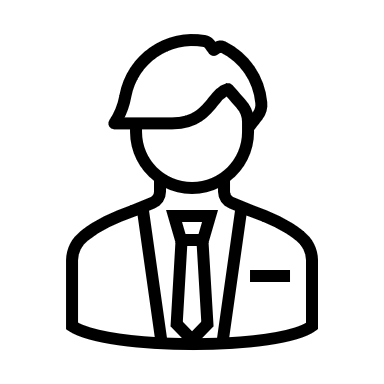 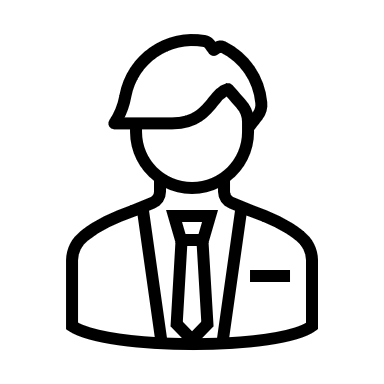 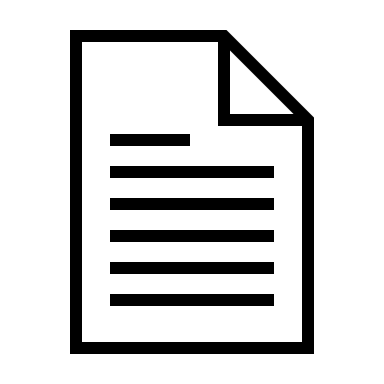 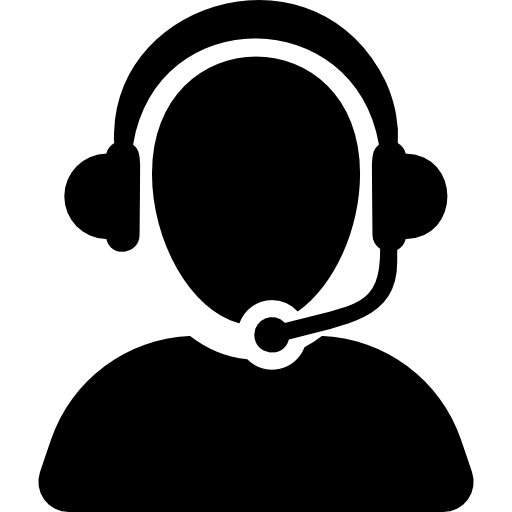 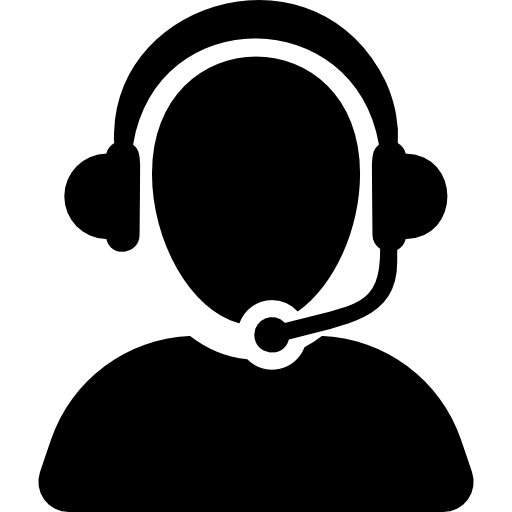 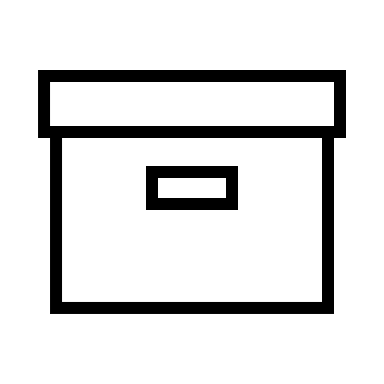 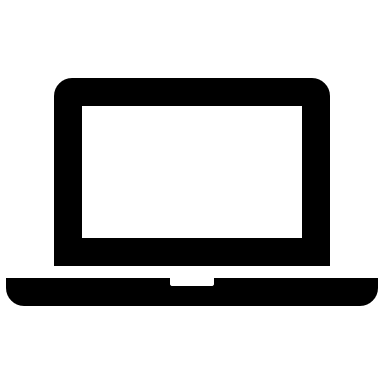 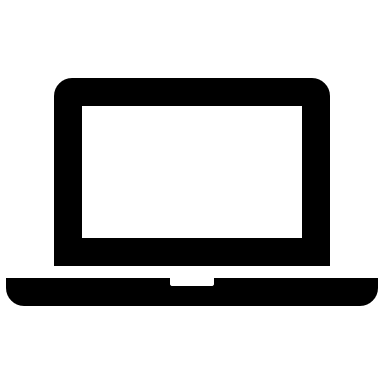 Oznamující deklaranti
Evropská komise
Příslušný orgán:
Celní správa
MŽP
Užitečné dokumenty:
Pokyny, manuály, FAQ
Webináře, e-learning
Celní správa: 
dotazy k registračnímu postupu na
   Reg_uumds@cs.mfcr.cz
Obecnější dotazy k celním záležitostem na CBAM@cs.mfcr.cz
Ministerstvo životního prostředí:
dotazy ohledně vyplnění CBAM zprávy na 
	CBAM_ETS@mzp.cz
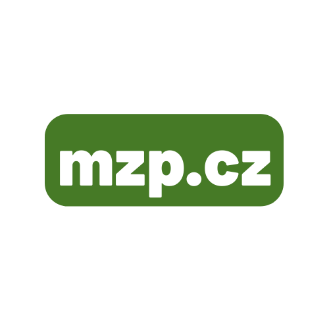 Otázky na závěr
5 minut přestávka

Webinář bude pokračovat zodpovězením otázek z chatu
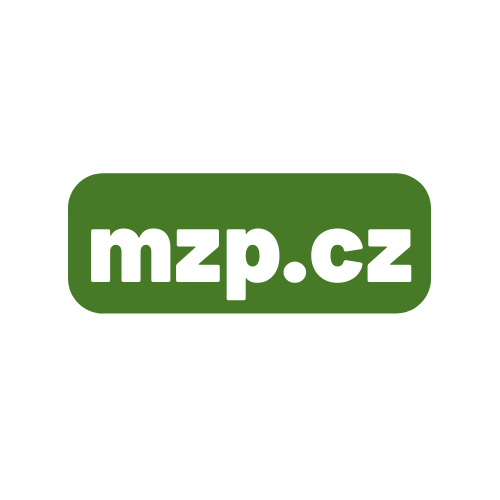